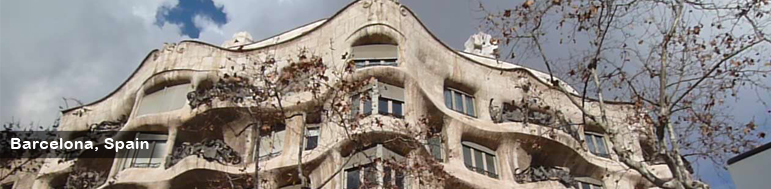 Spain - Antoni Gaudí i Cornet
(25 June 1852–10 June 1926) was a Spanish Catalan architect and figurehead of Catalan Modernism. Gaudí's works reflect his highly individual and distinctive style and are largely concentrated in the Catalan capital of Barcelona, notably his magnum opus, the Sagrada Família.
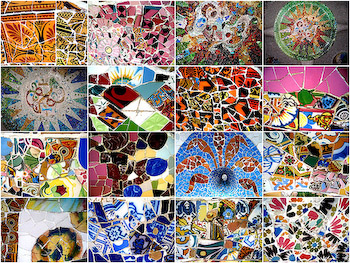 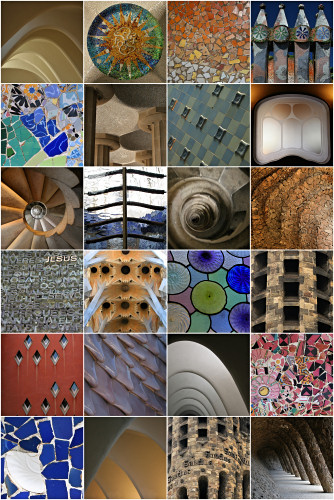 Gaudi structures
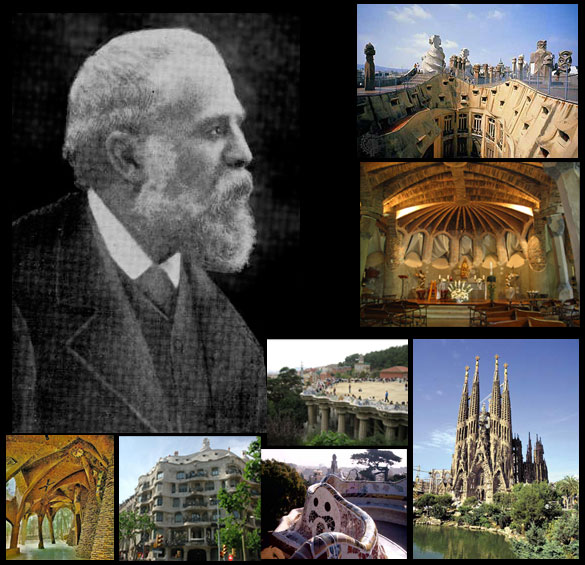 Casa Batlló  is a building restored by Antoni Gaudí and Josep Maria Jujol, built in 1877 and remodelled in the years 1904–1906; The local name for the building is Casa dels ossos (House of Bones), as it has a visceral, skeletal organic quality. It was originally designed for a middle-class family and situated in a prosperous district of Barcelona. The building looks very remarkable — like everything Gaudí designed, only identifiable as Modernisme or Art Nouveau in the broadest sense. The ground floor, in particular, is rather astonishing with tracery, irregular oval windows and flowing sculpted stone work.
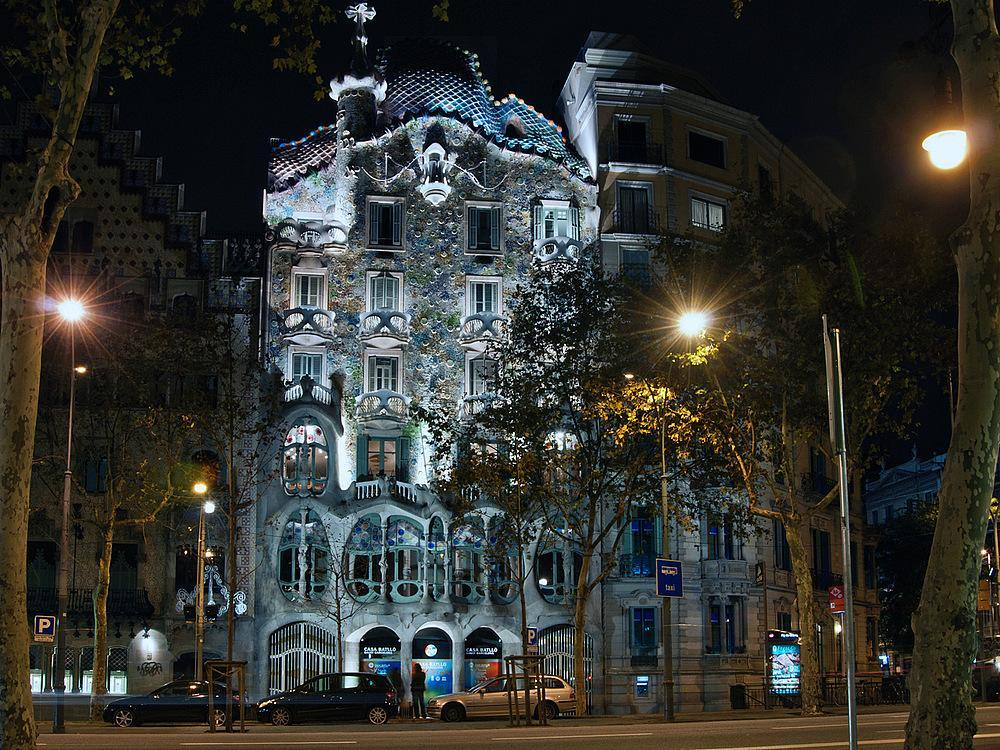 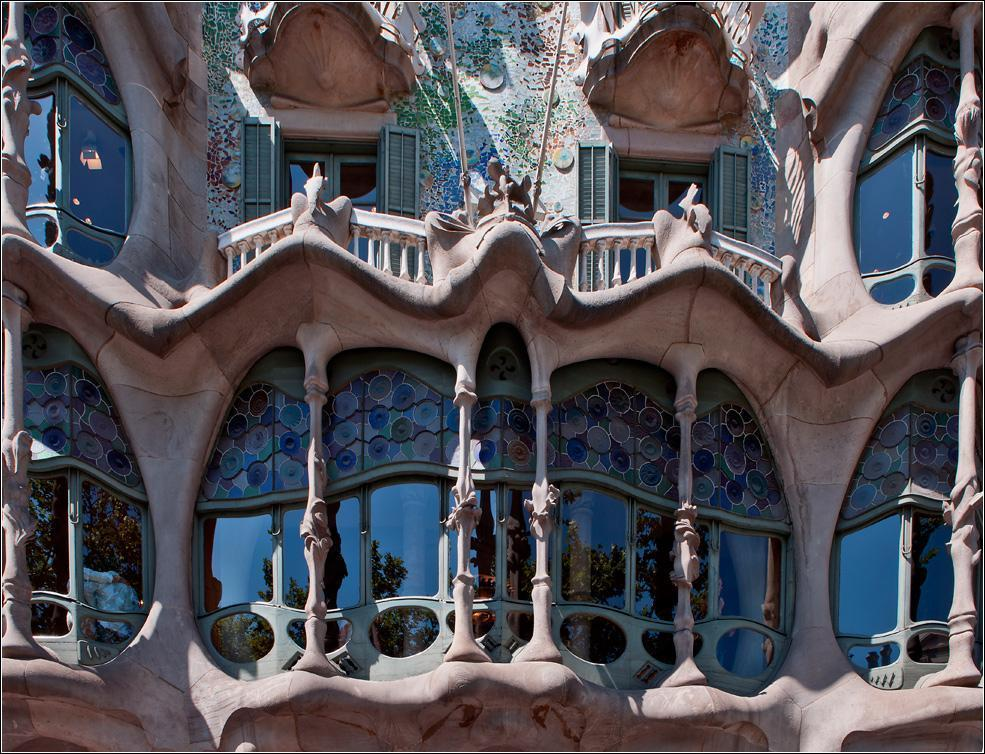 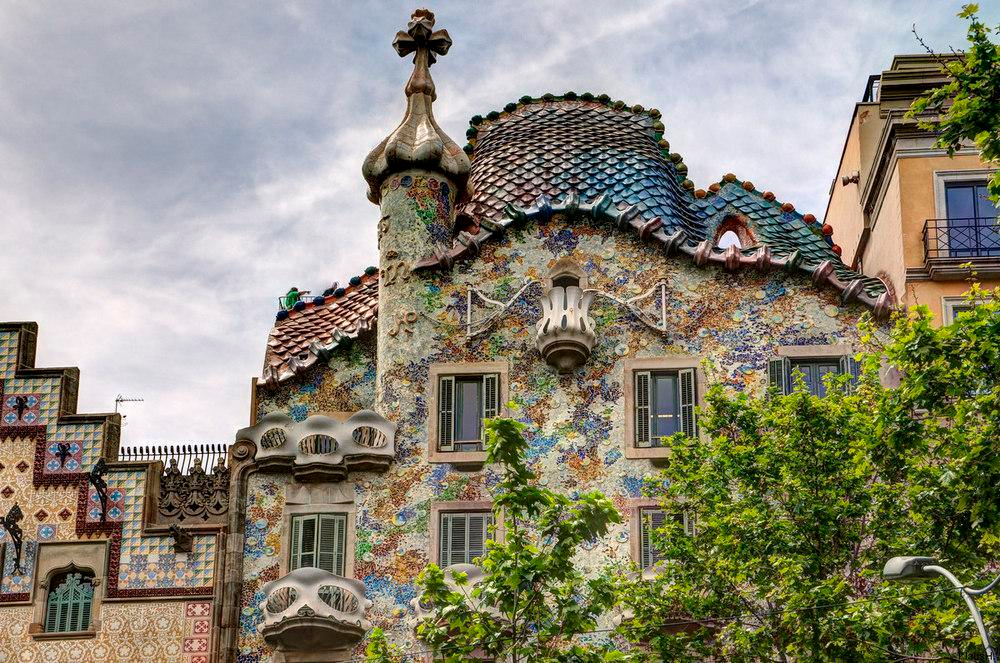 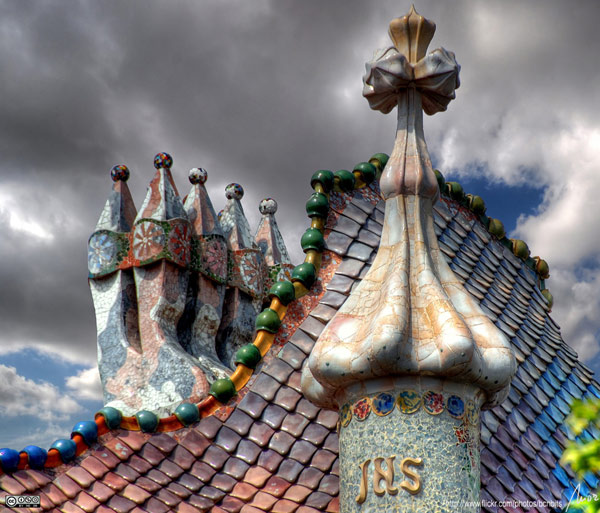 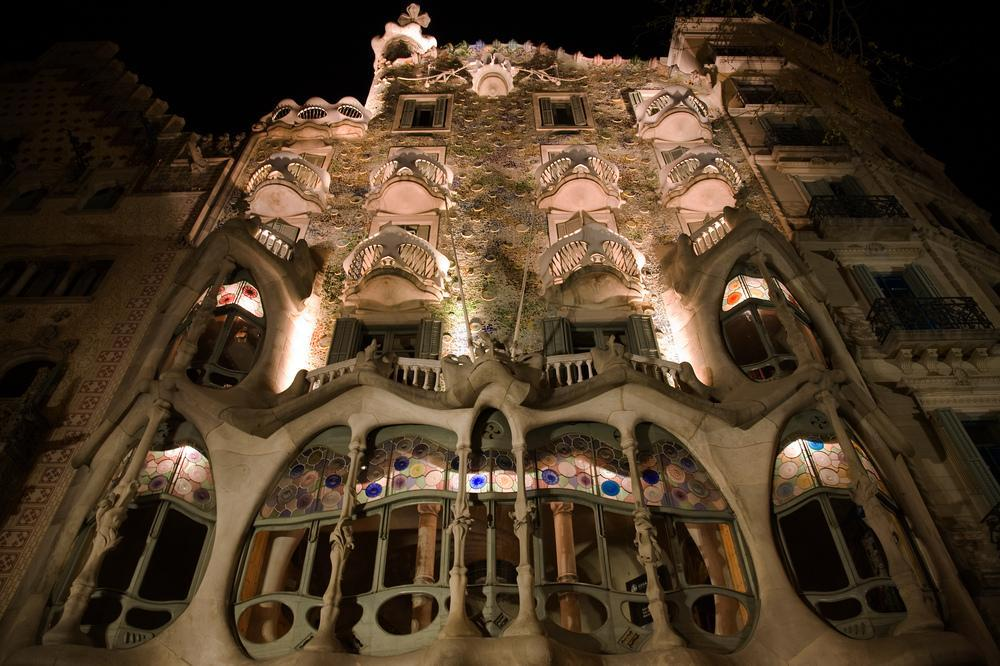 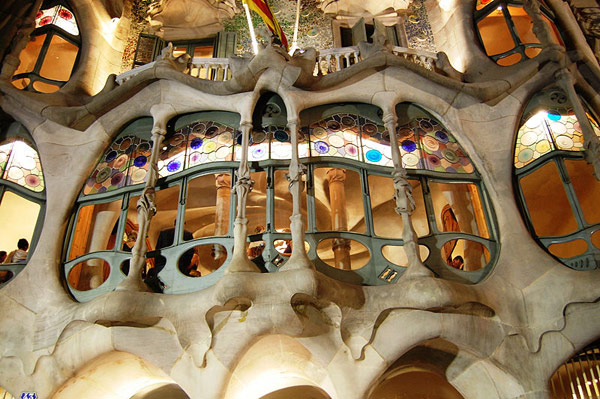 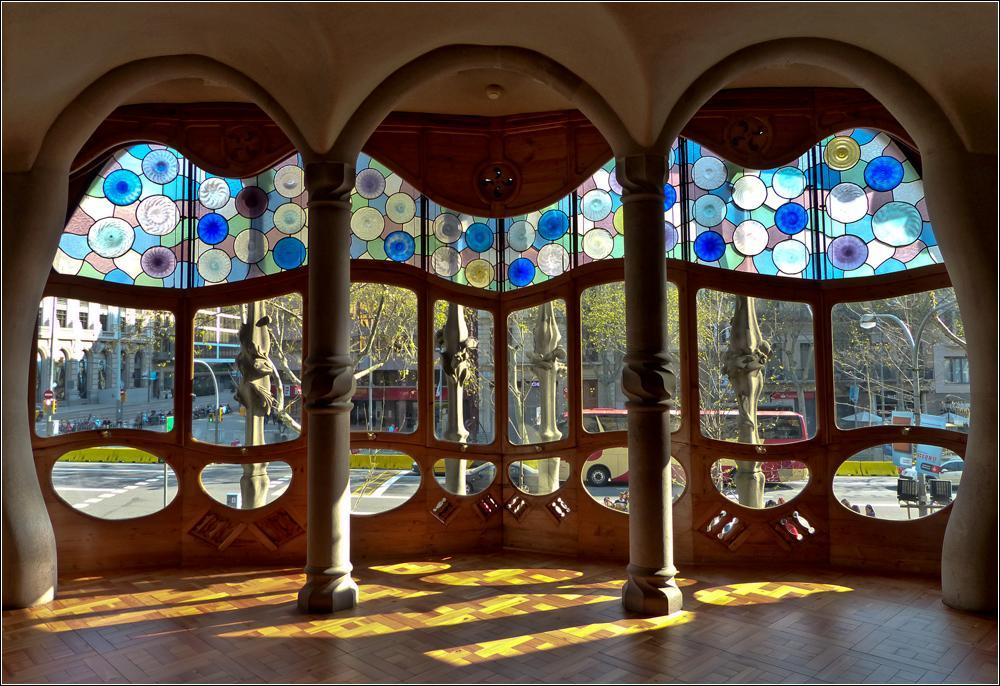 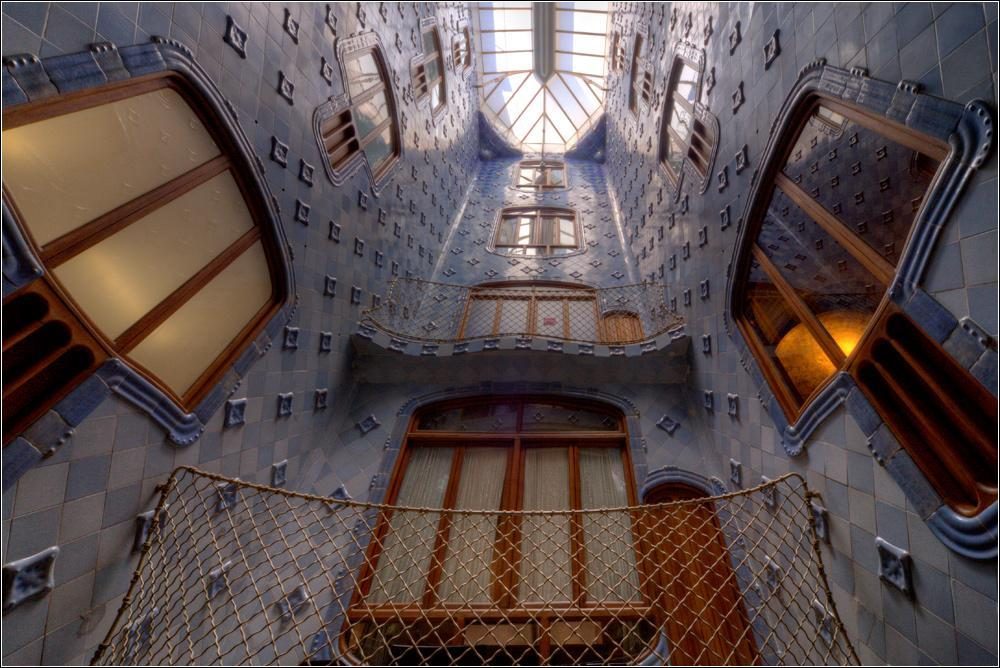 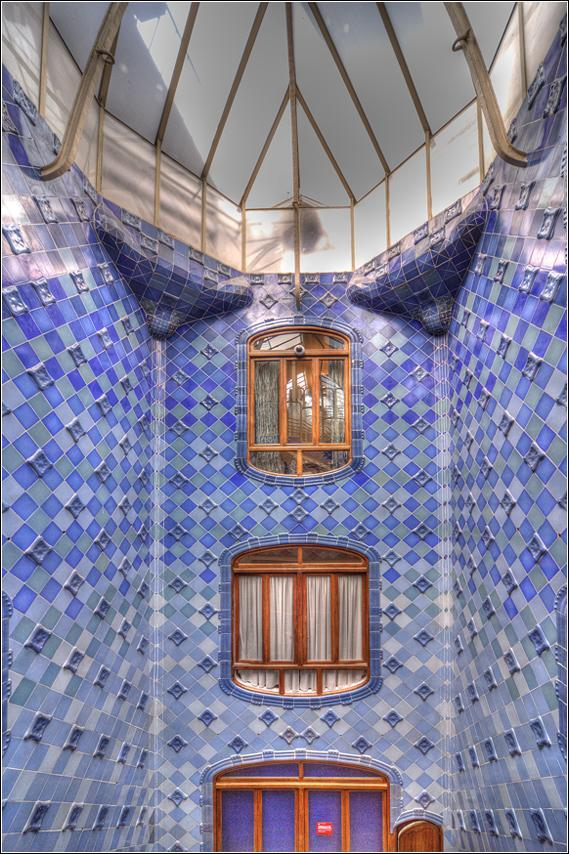 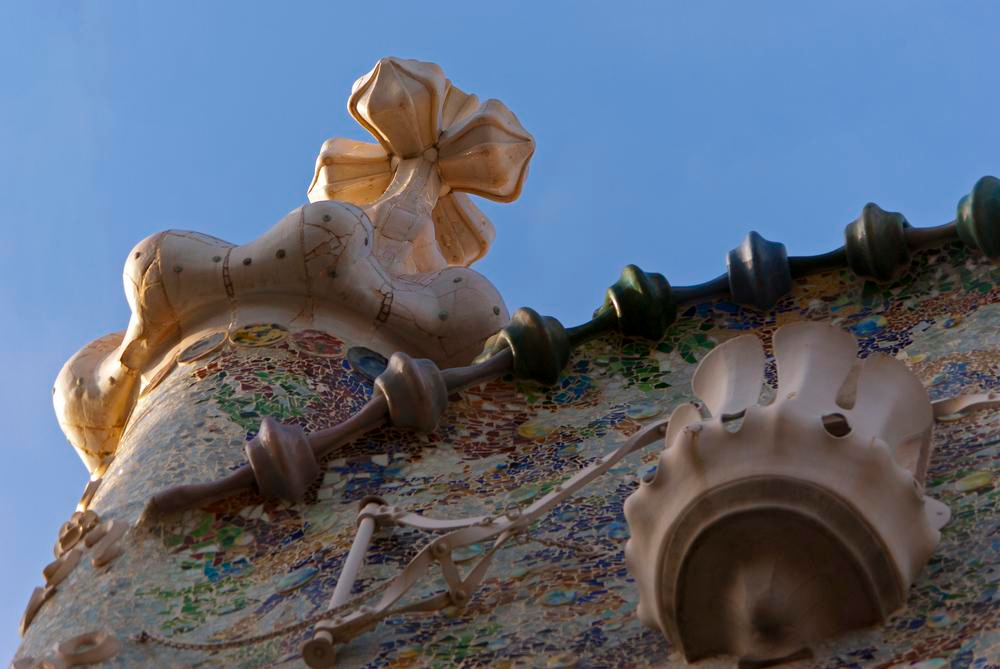 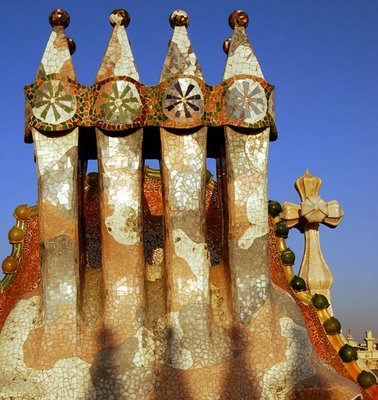 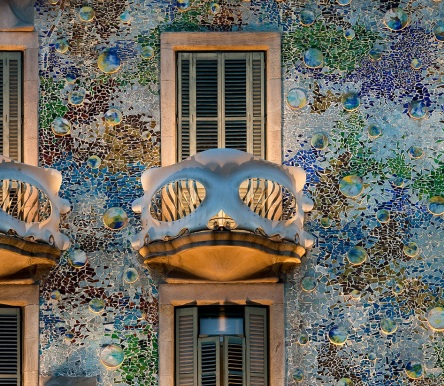 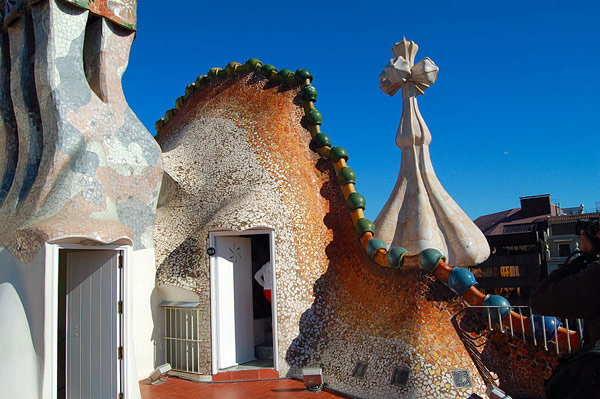 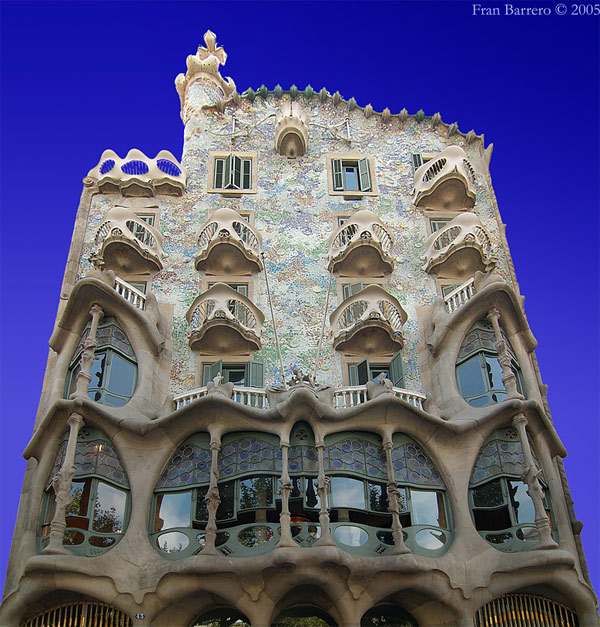 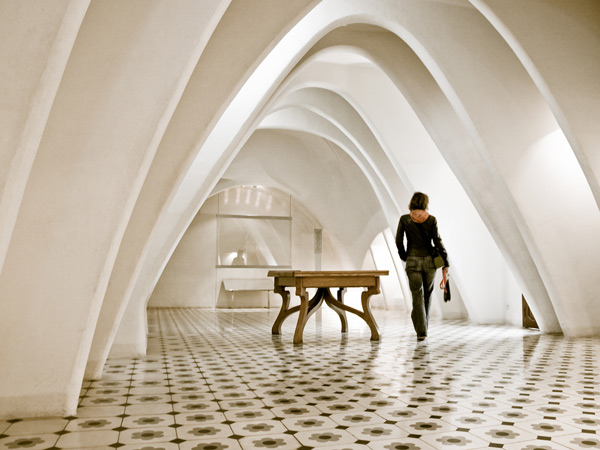 Interior Designs
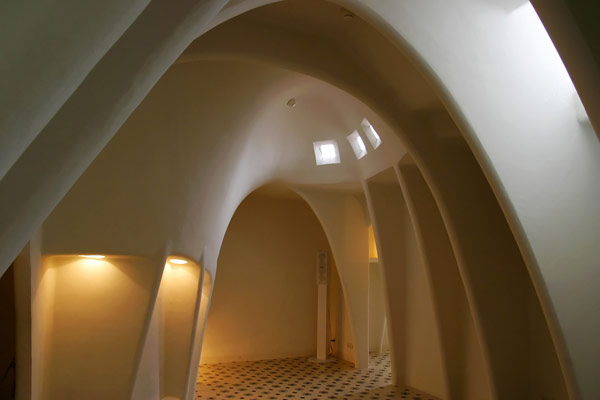 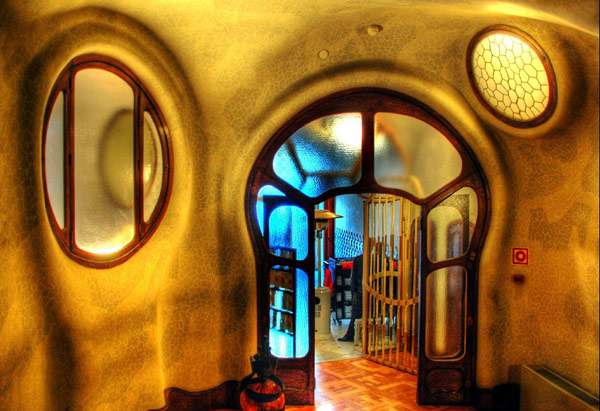 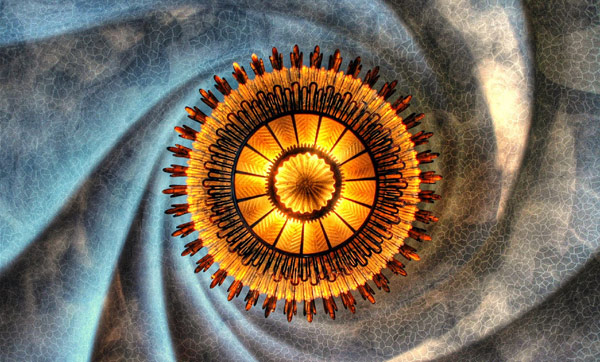 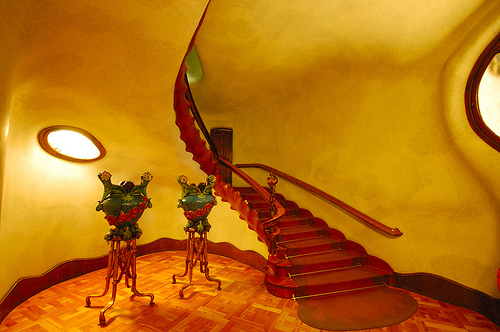 Casa Fuster - Luxury hotel in Barcelona
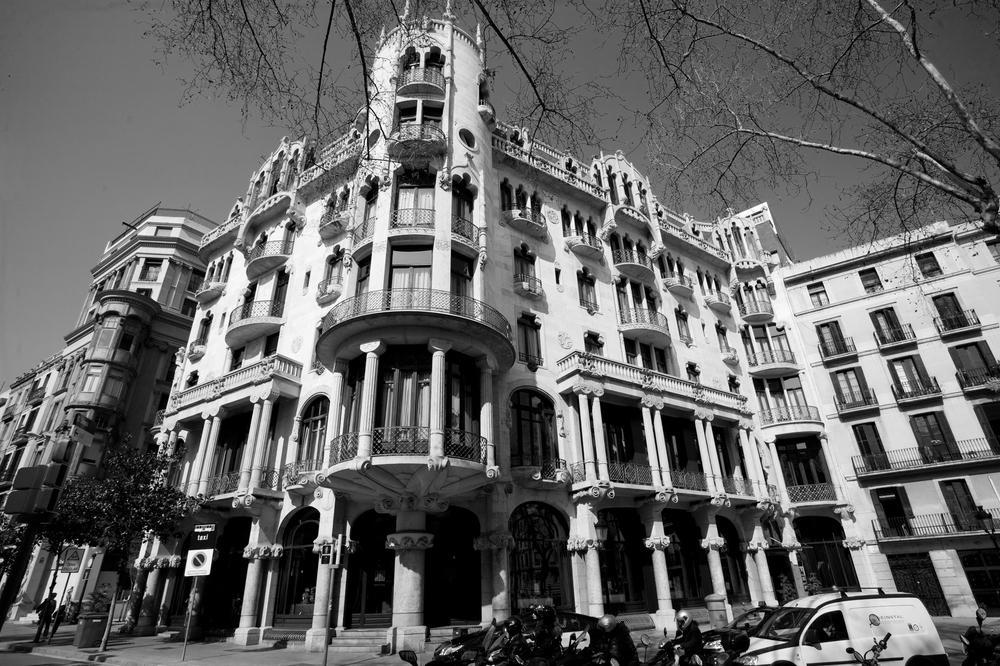 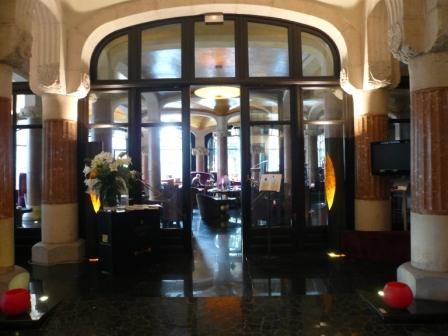 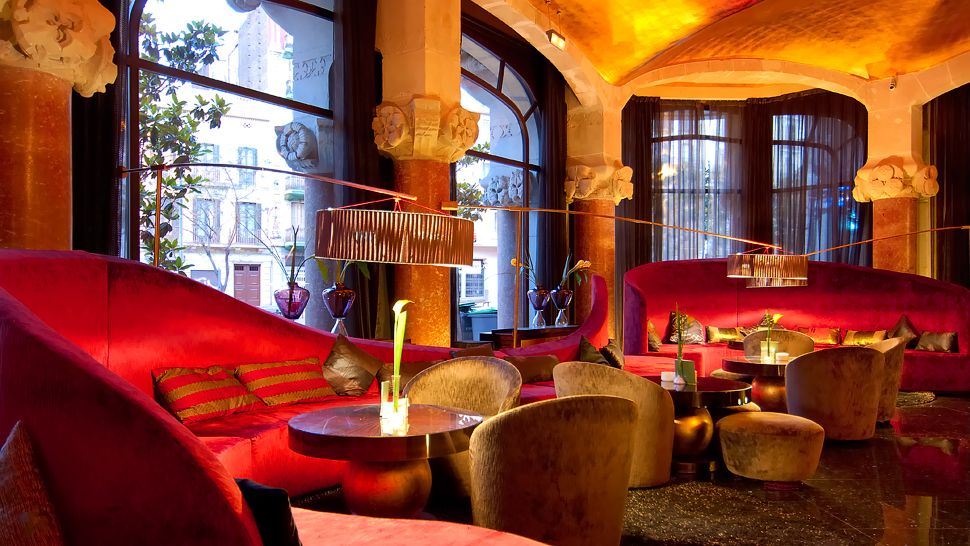 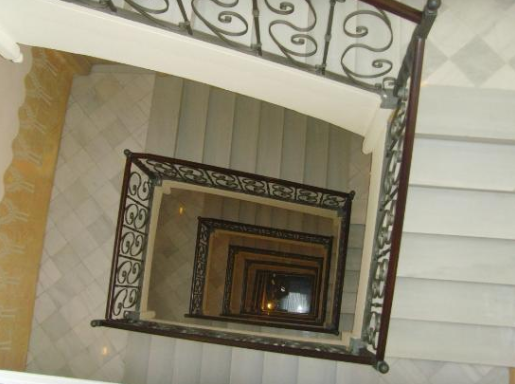 Casa Milà
better known as La Pedrera, meaning the 'The Quarry'), is a building designed by the Catalan architect Antoni Gaudí and built during the years 1905–1910, being considered officially completed in 1912.
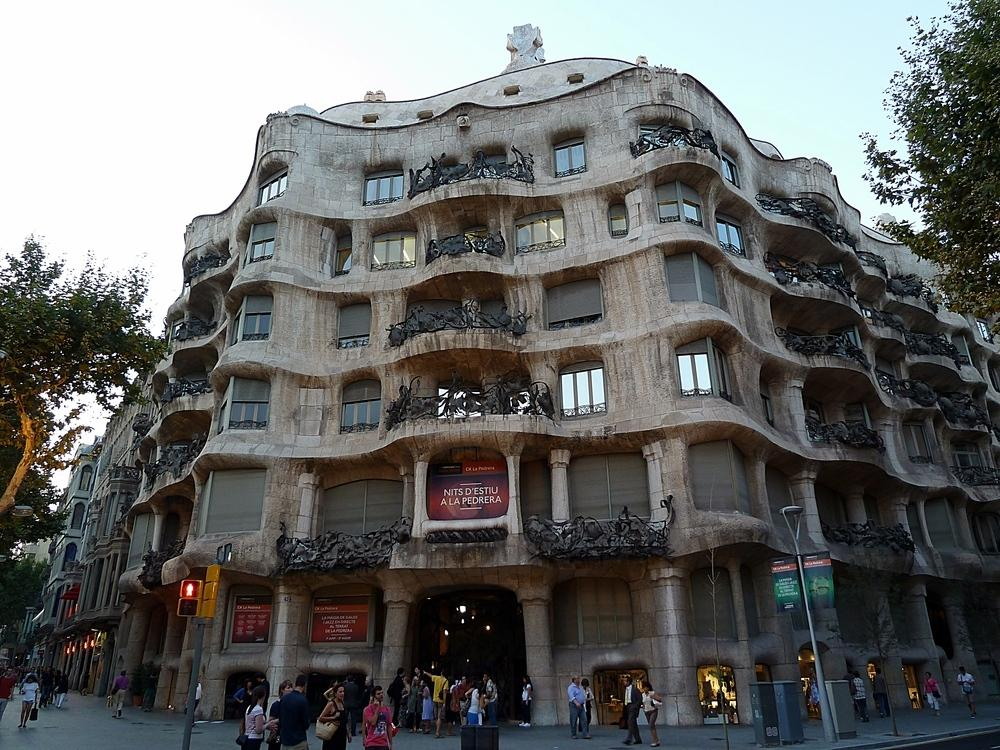 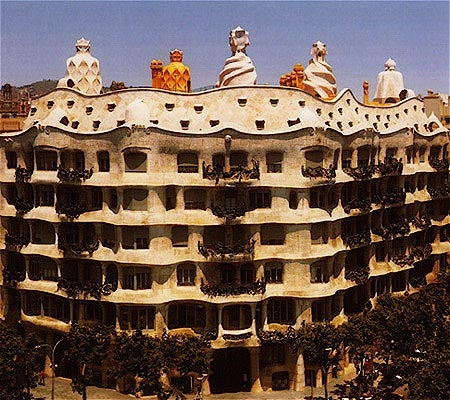 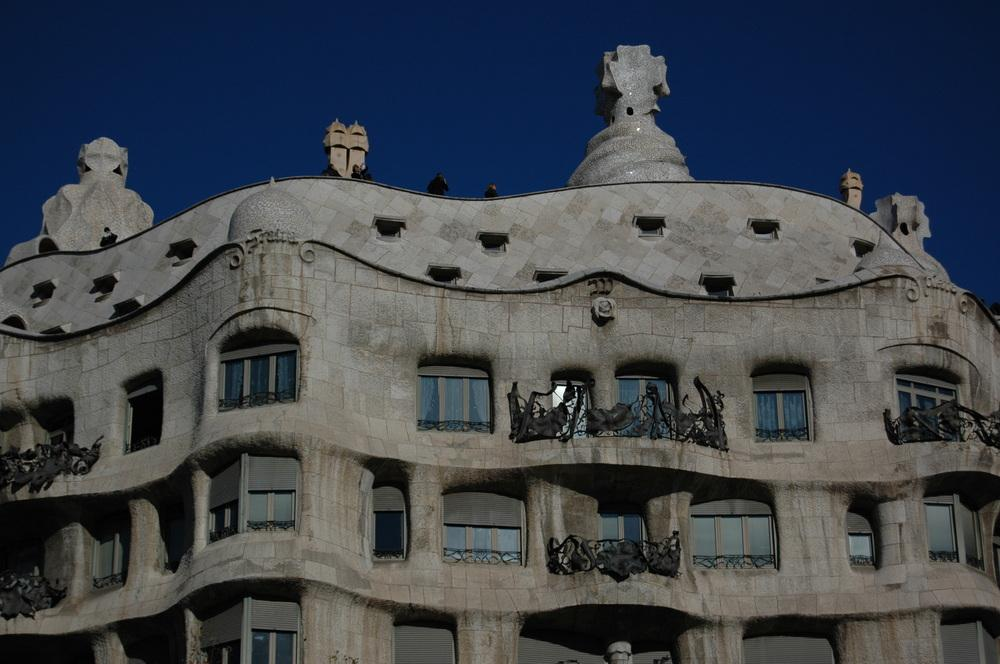 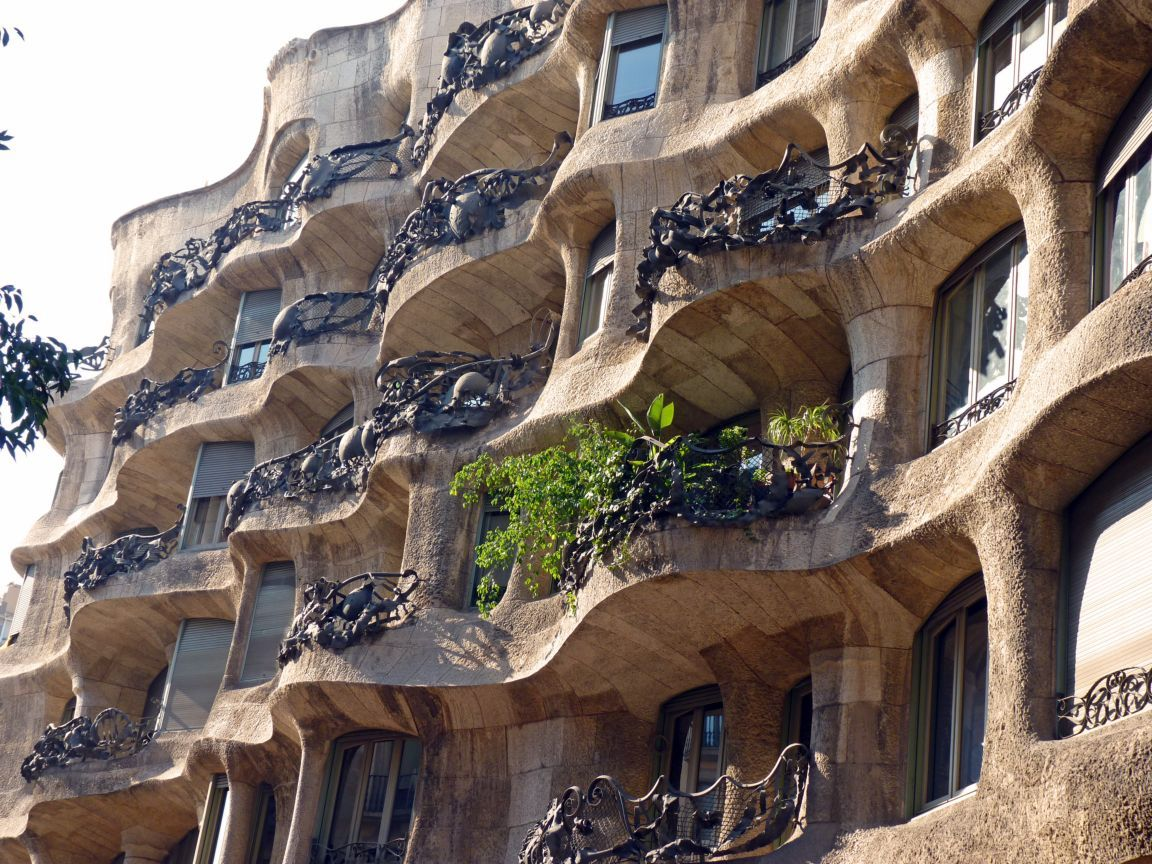 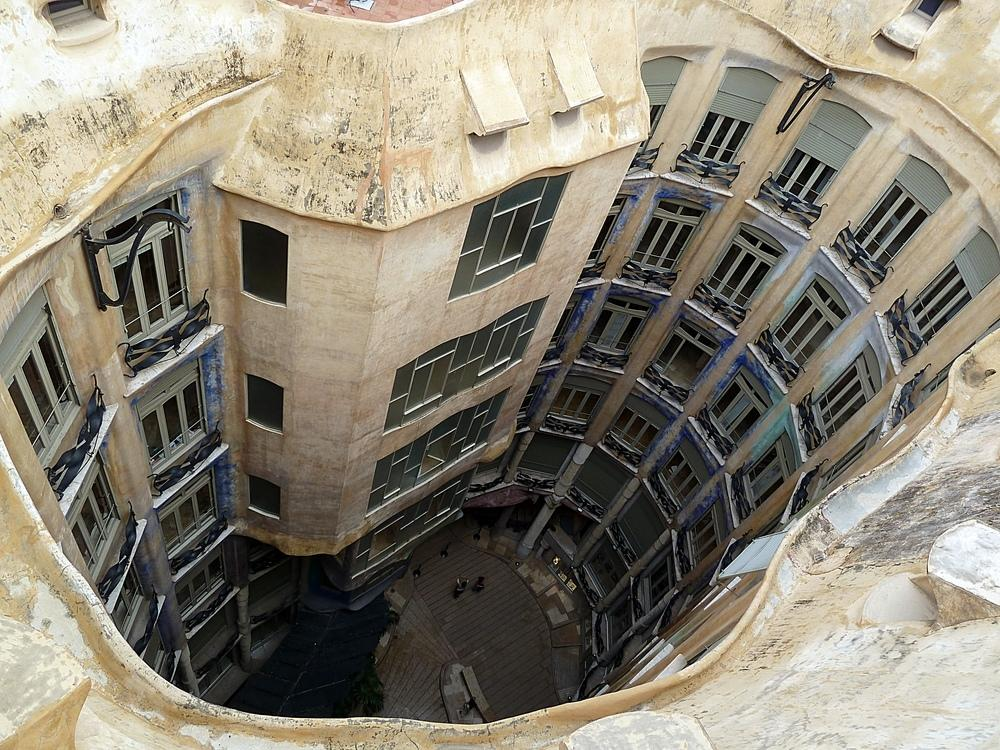 Inner courtyard
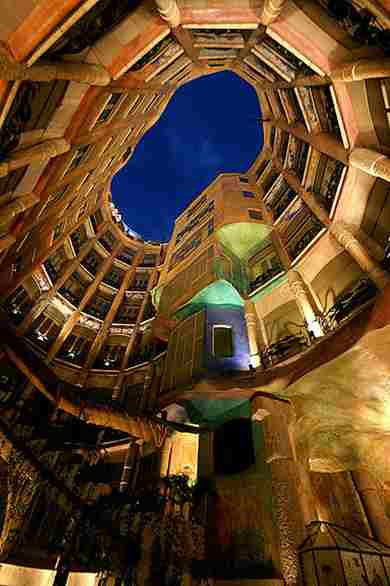 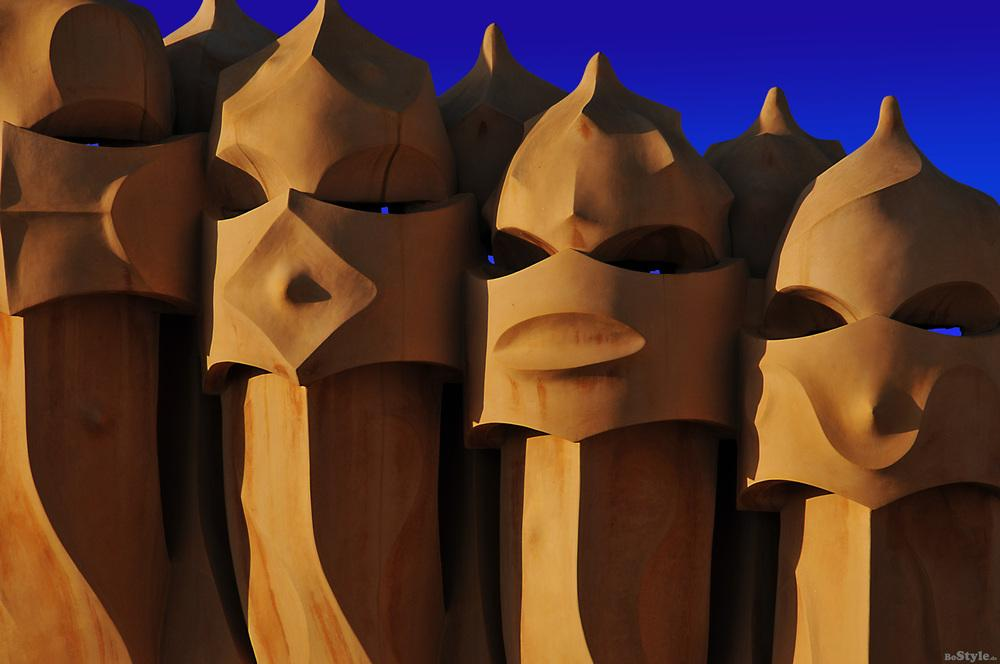 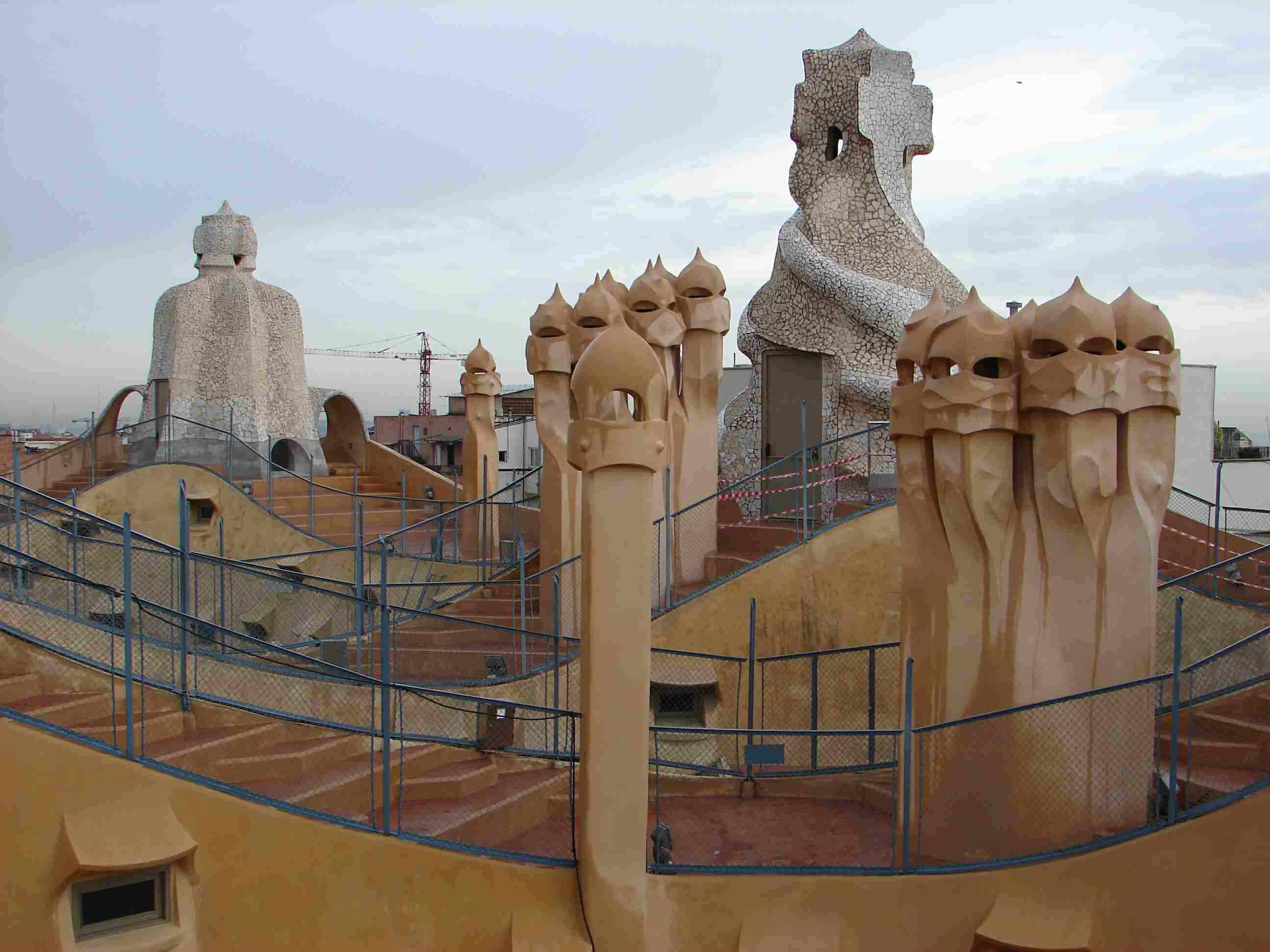 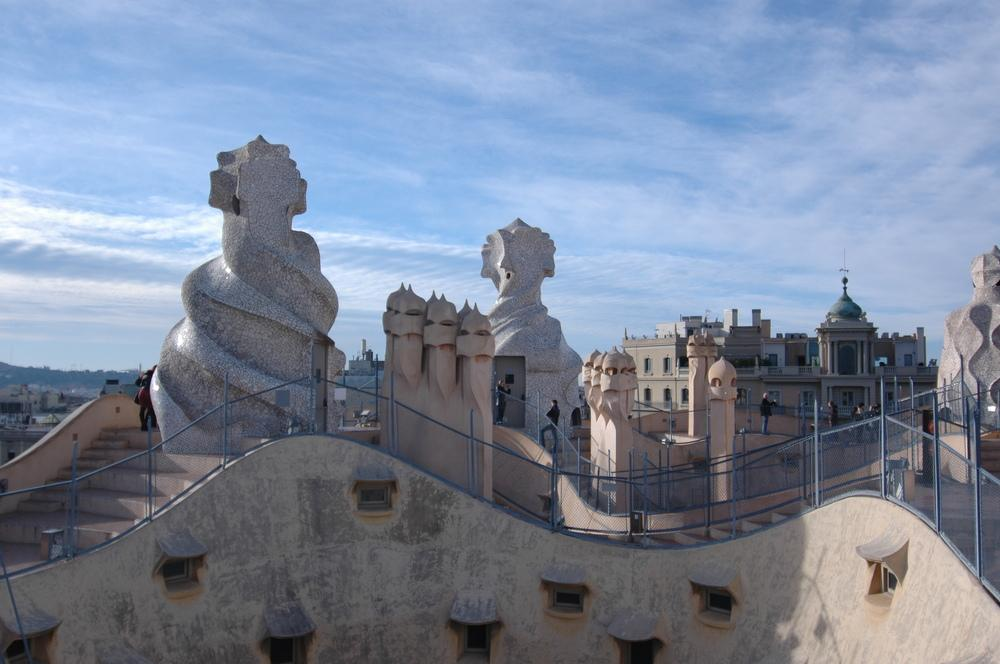 An apartment in the days when the Casa Mila (La Pedrera) is built
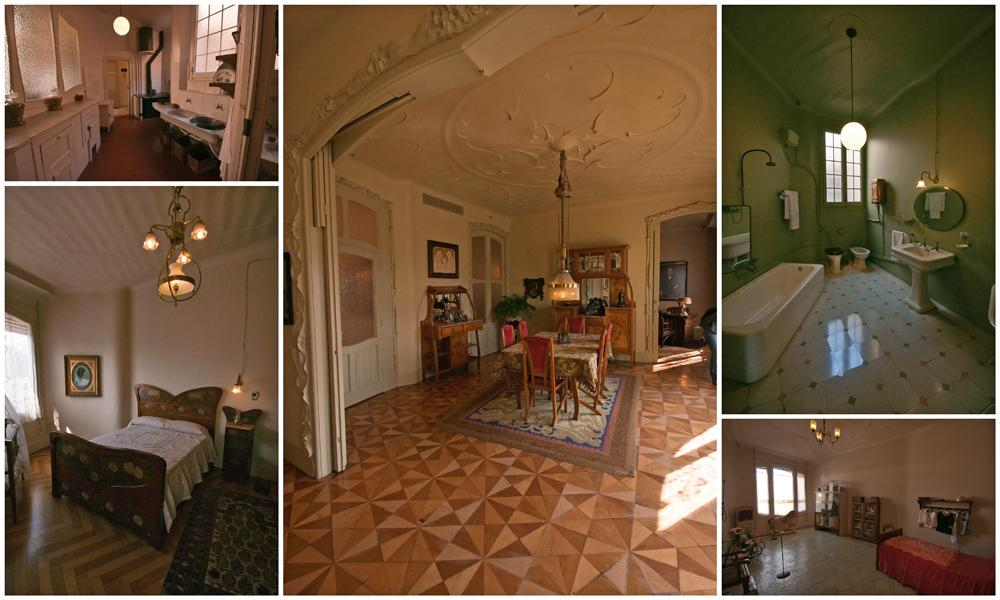 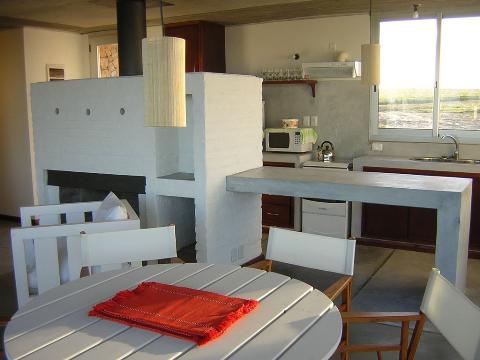 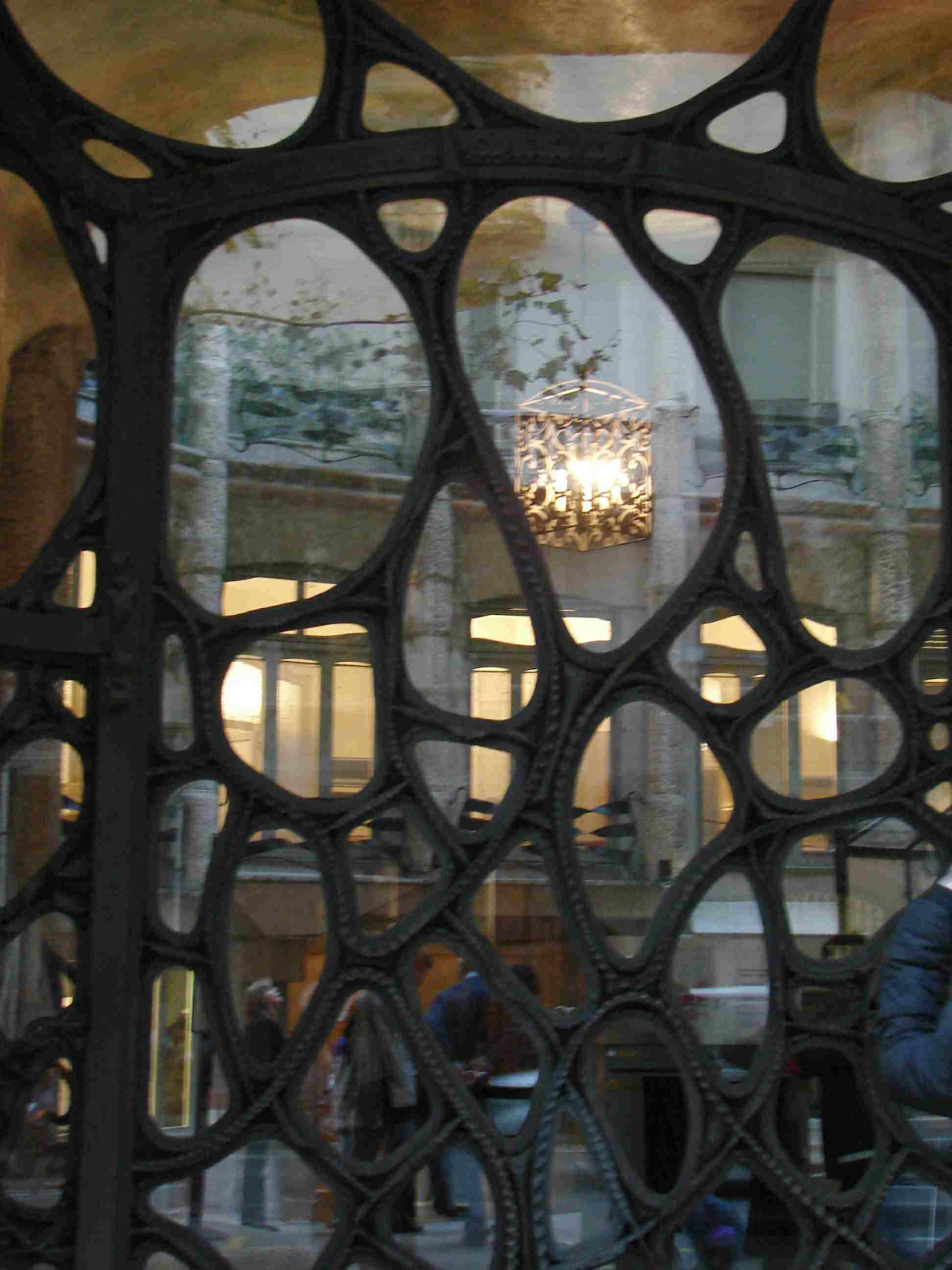 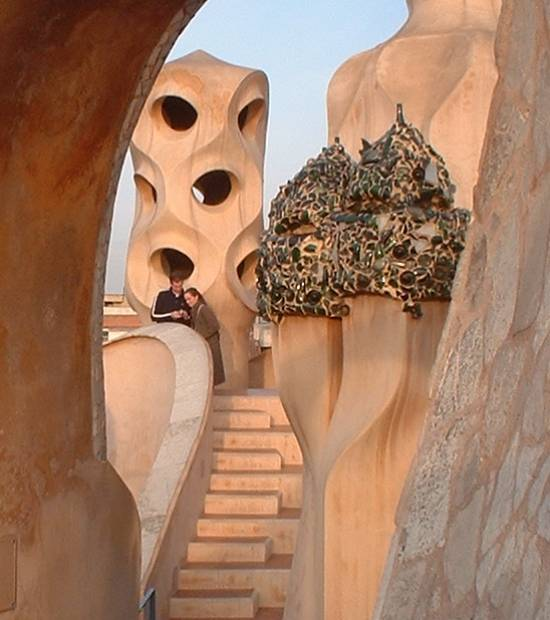 Park Güell
is a garden complex with architectural elements situated on the hill of El Carmel in the Gràcia district of Barcelona, Catalonia, Spain. It was designed by the Catalan architect Antoni Gaudí and built in the years 1900 to 1914. It is part of the UNESCO World Heritage Site "Works of Antoni Gaudí".
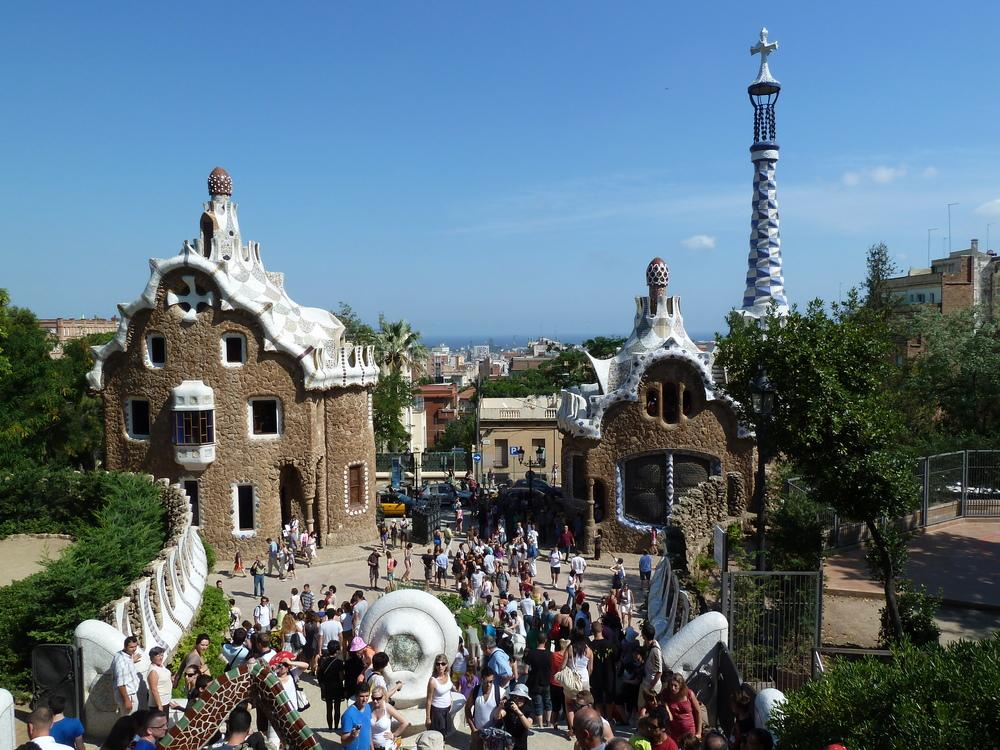 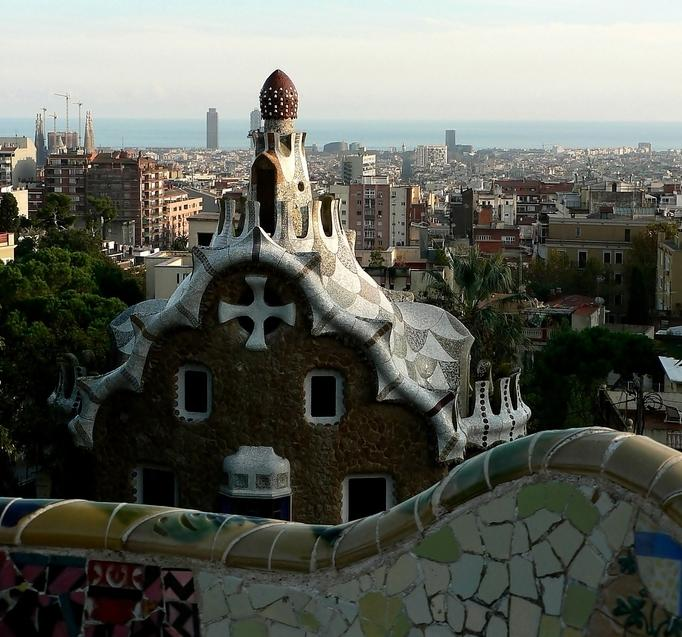 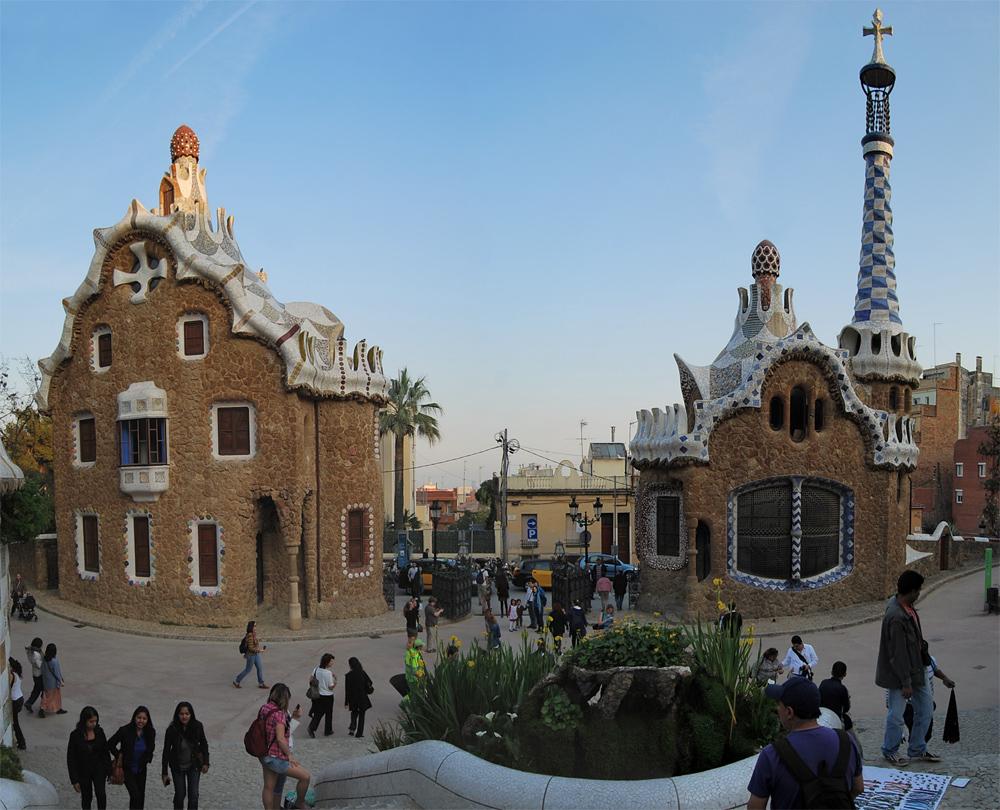 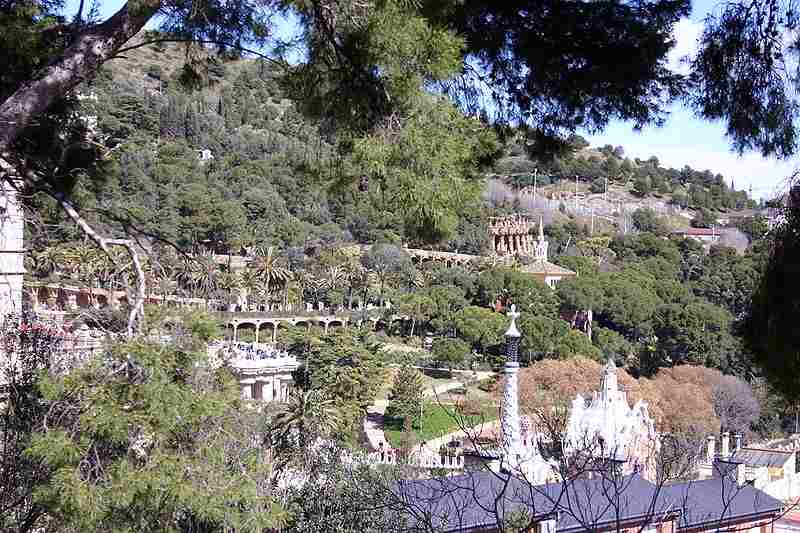 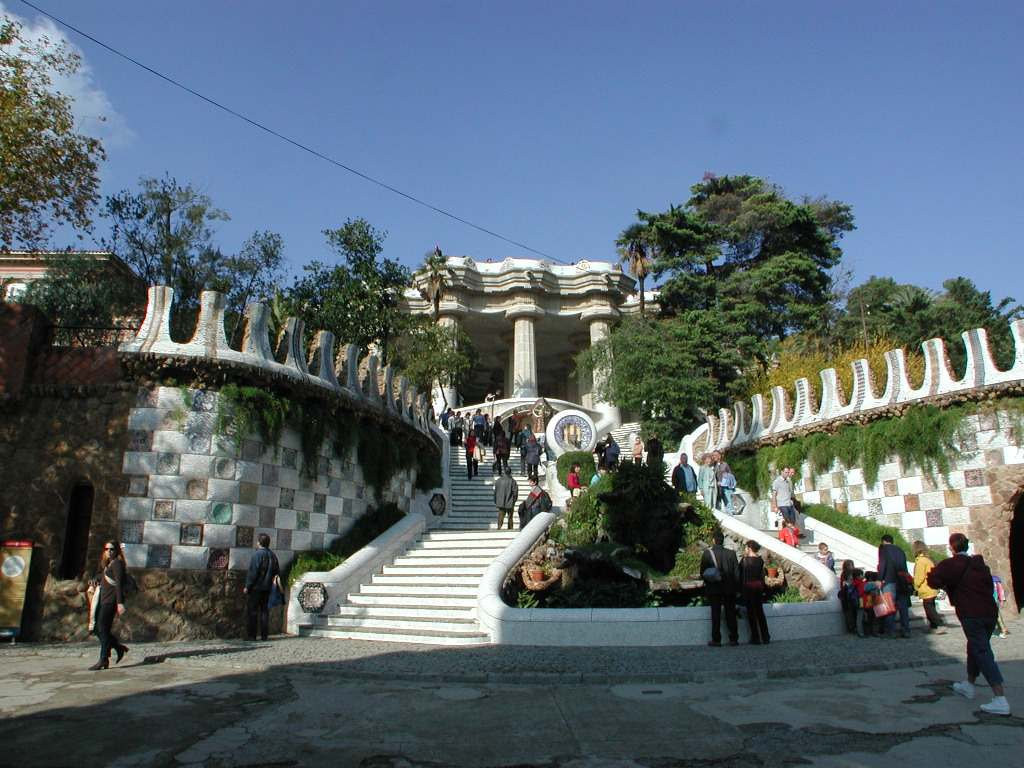 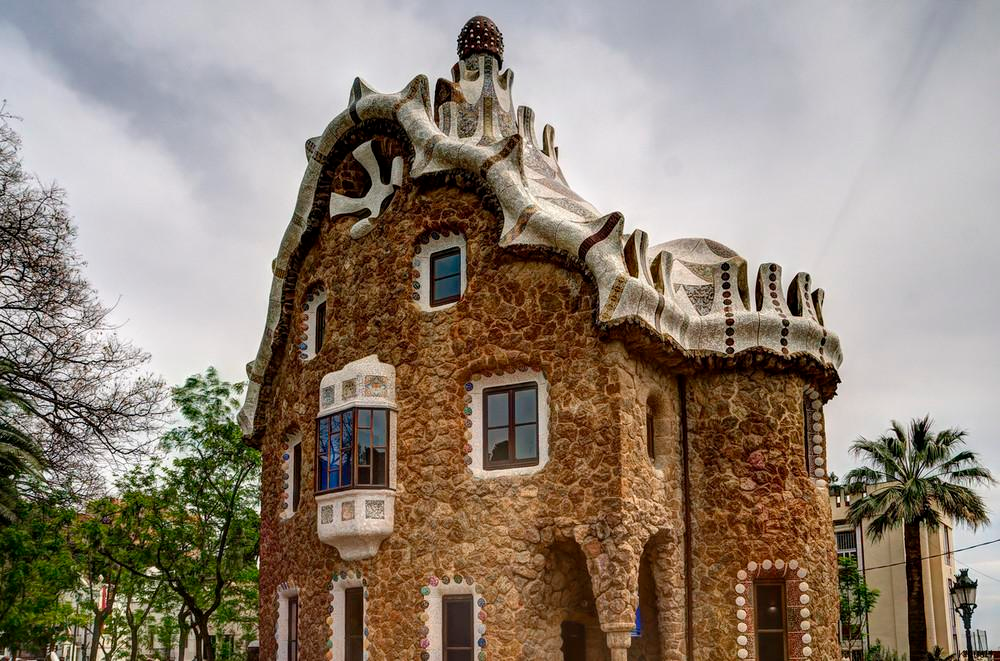 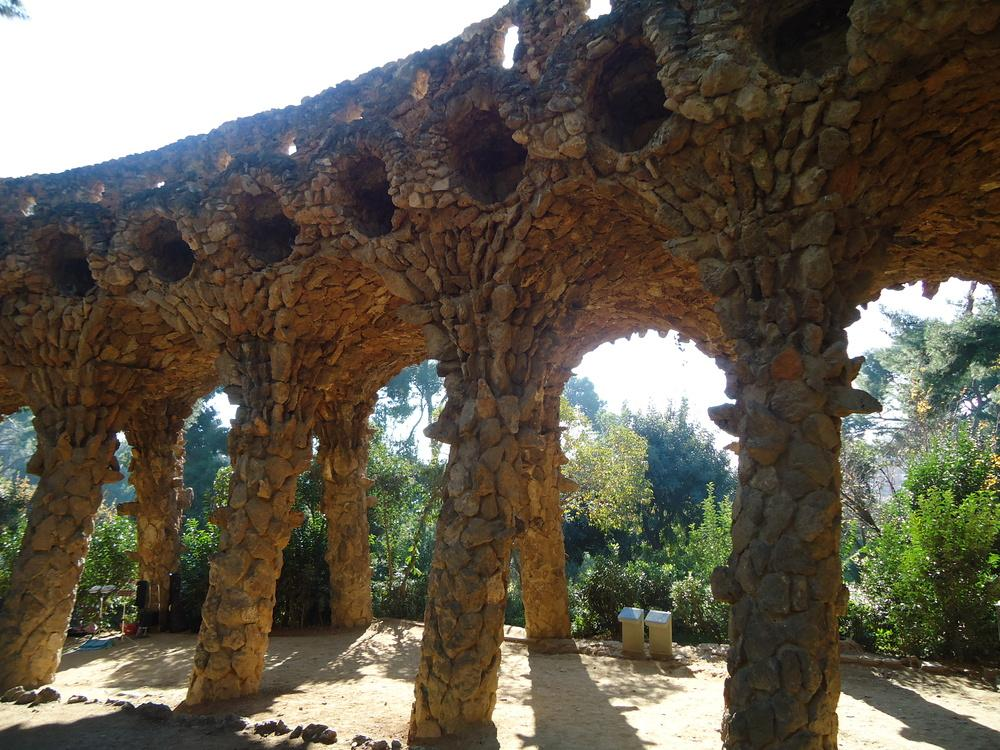 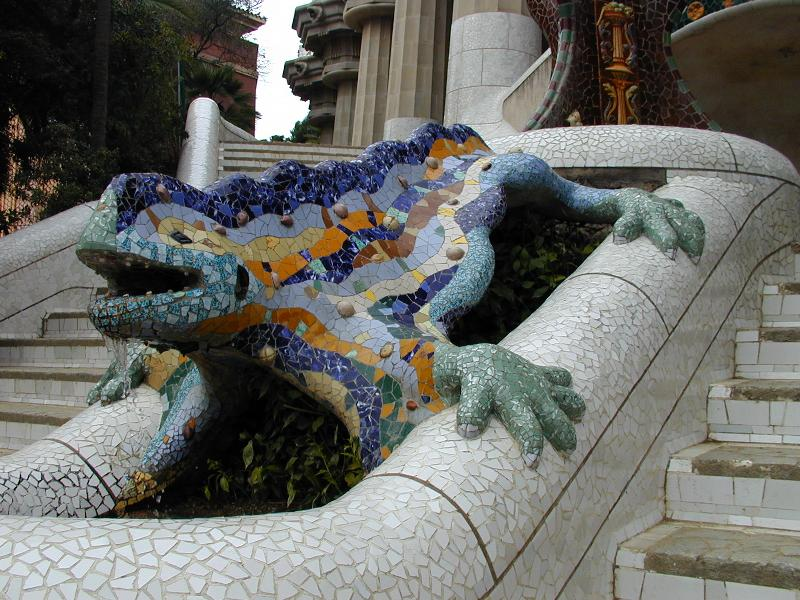 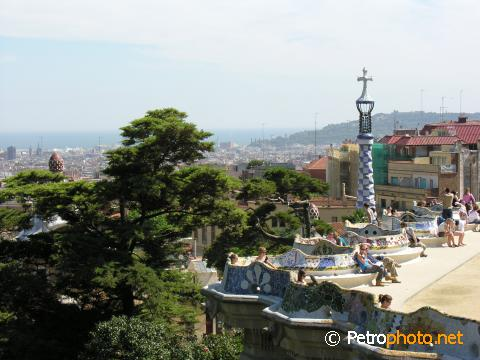 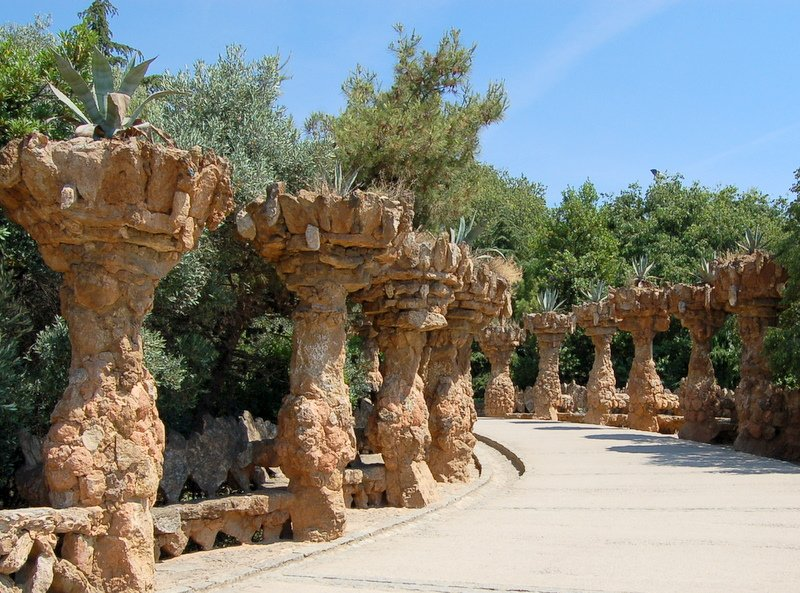 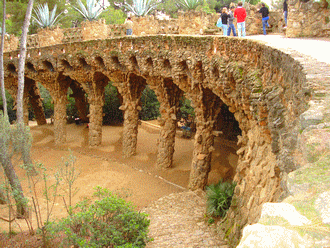 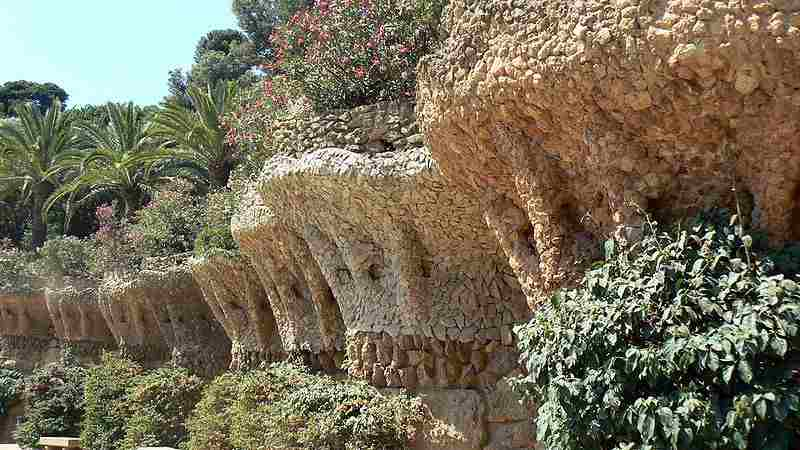 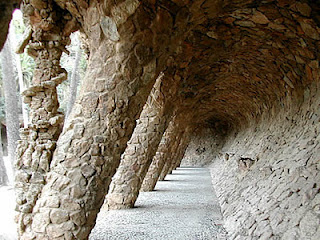 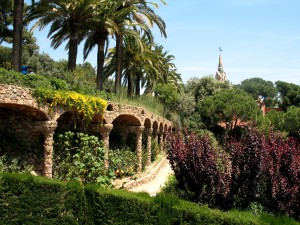 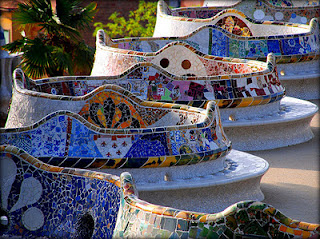 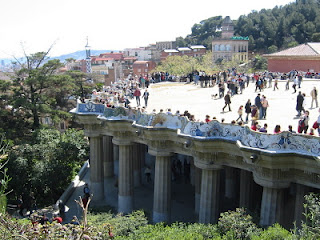 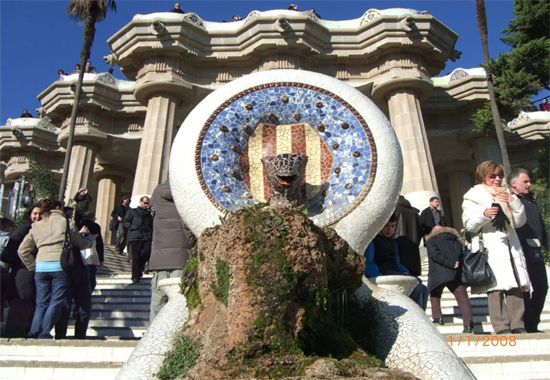 Casa Calvet is a building, designed by Antoni Gaudí for a textile manufacturer which served as both a commercial property and a residence. It is located at Carrer de Casp 48, Eixample district of Barcelona.
Casa calvet
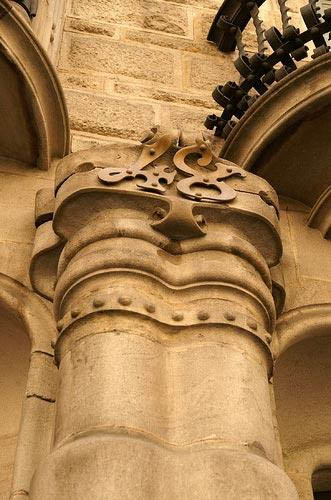 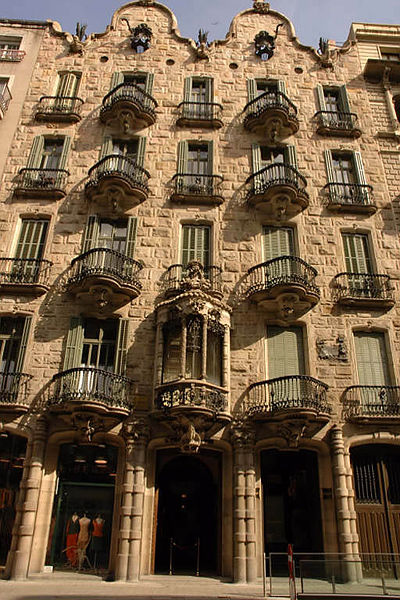 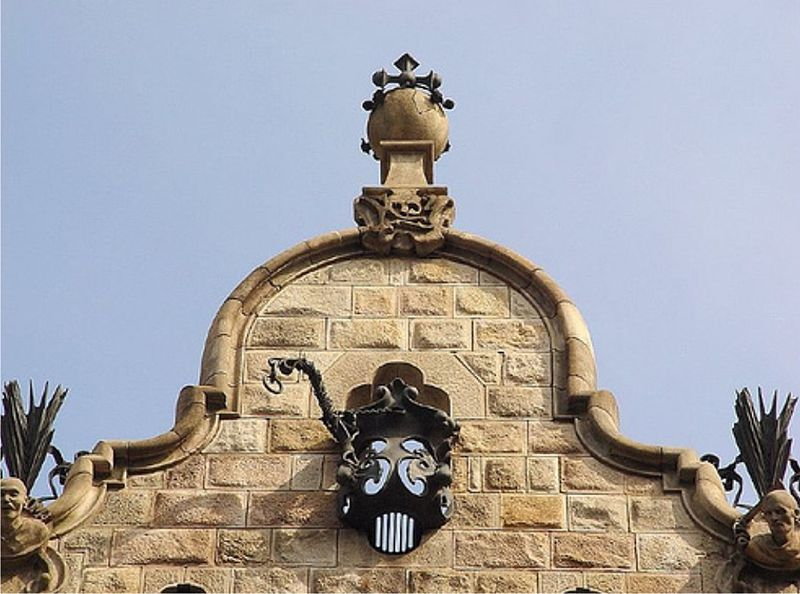 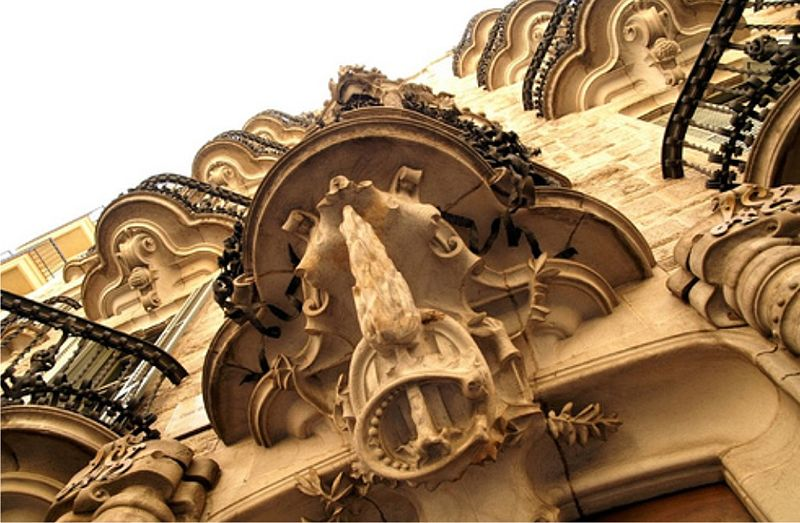 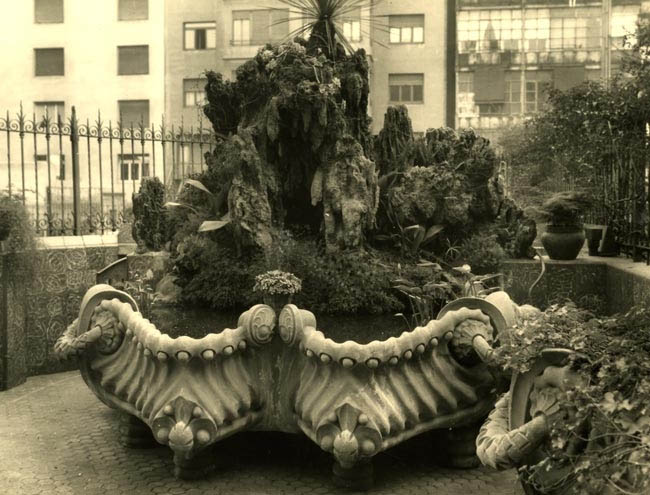 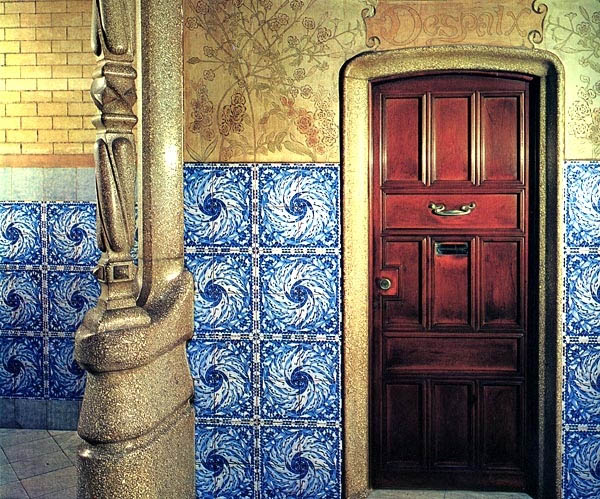 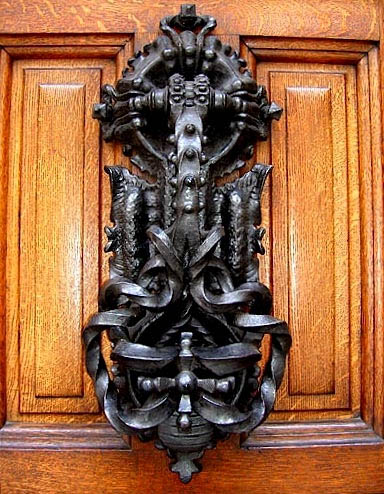 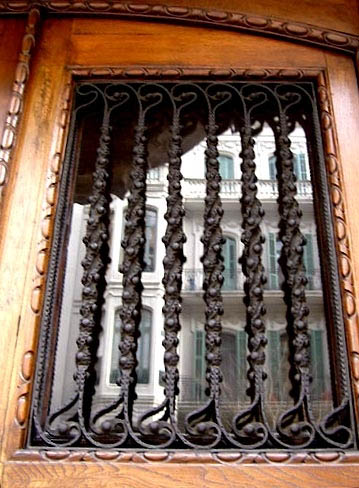 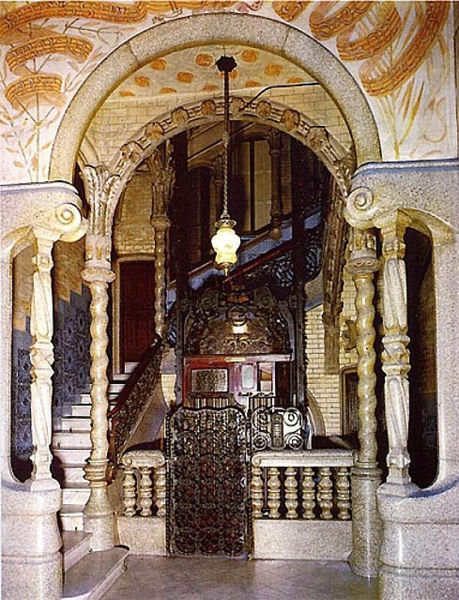 Vestibule
Vestibule elevator entrance
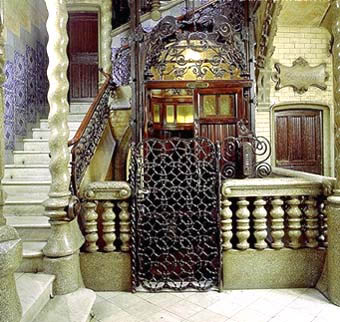 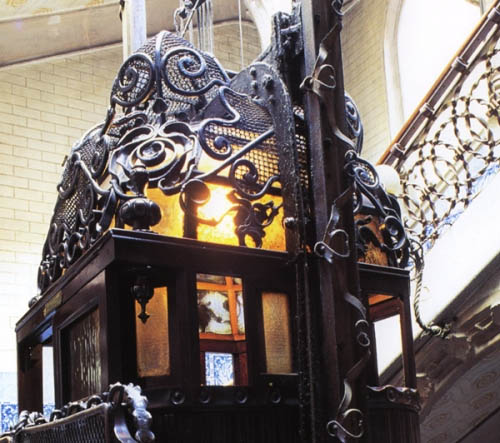 Elevator
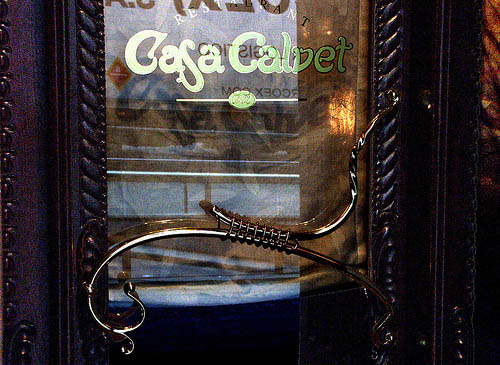 Today, the building serves as a restaurant
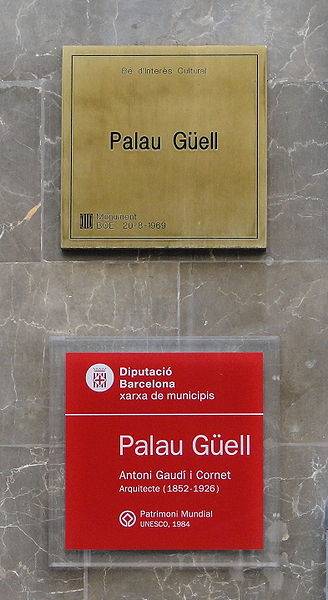 The Palau Güell s a mansion in Barcelona, Catalonia, Spain designed by the Catalan architect Antoni Gaudí for the Catalan industrial tycoon Eusebi Güell. It is part of the UNESCO World Heritage Site "Works of Antoni Gaudí"
Palau Guell
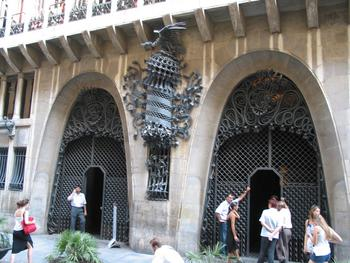 Front entrance allowed horse drawn carriages to enter the home through one door and exit through the other
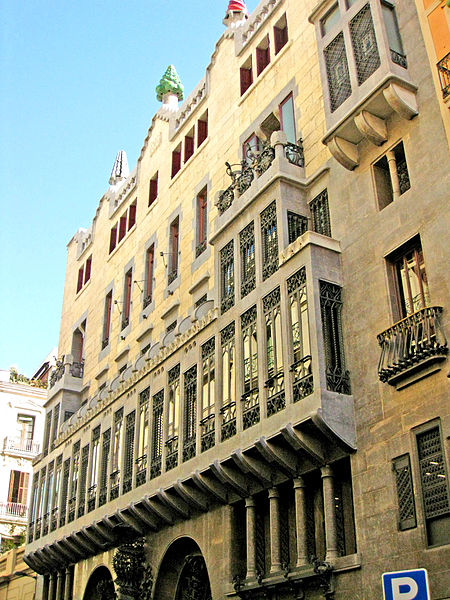 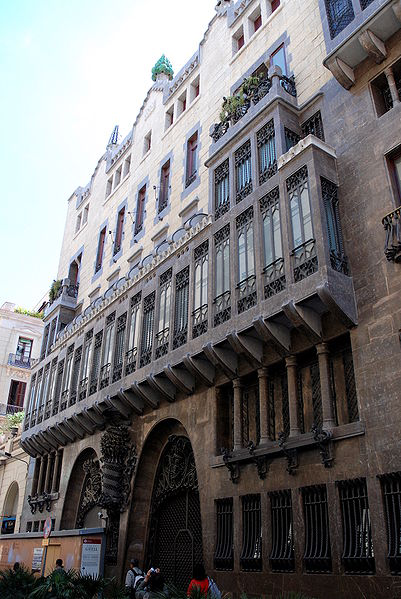 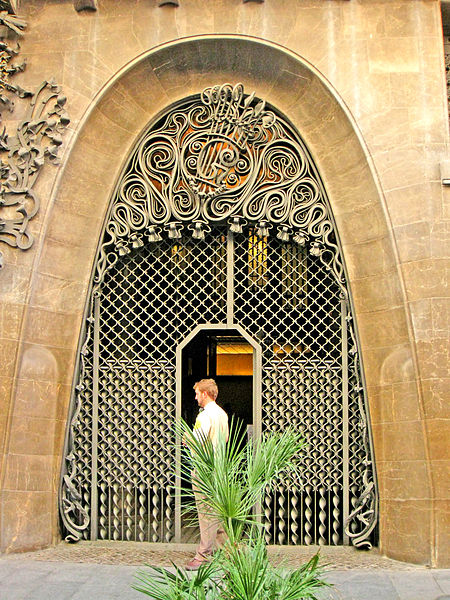 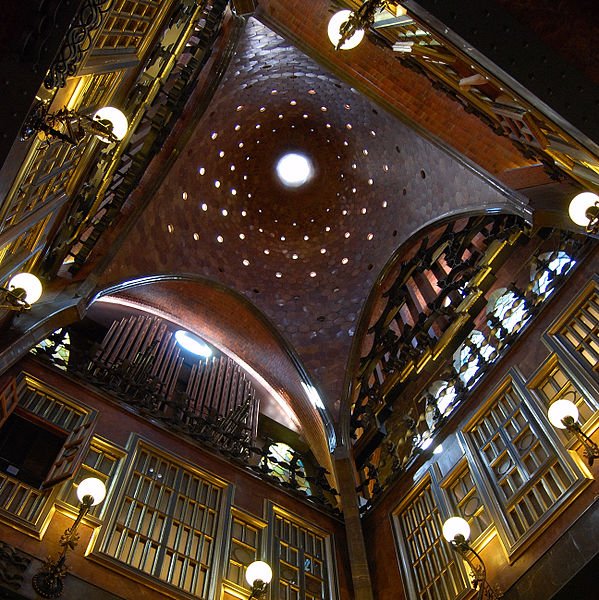 Interior looking up
Architectural Details of Palau Guell
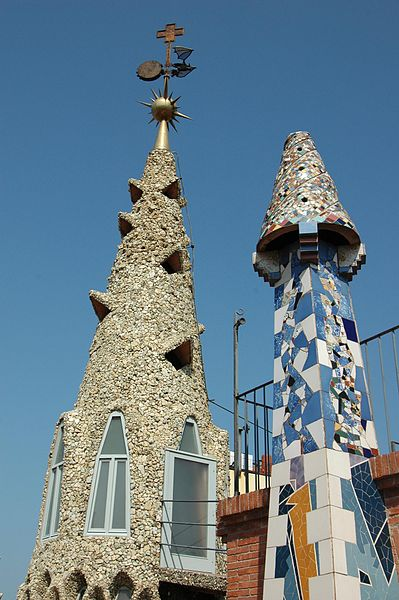 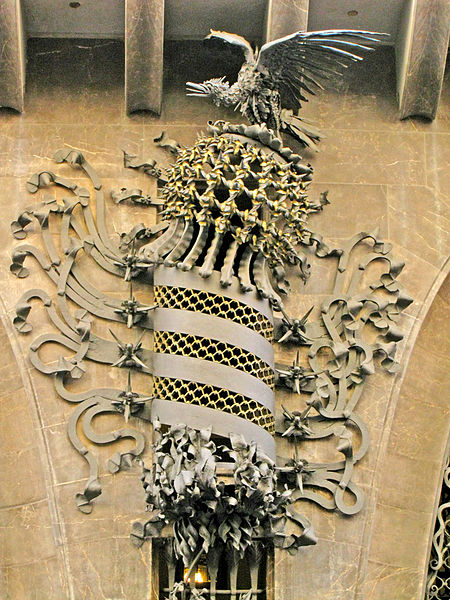 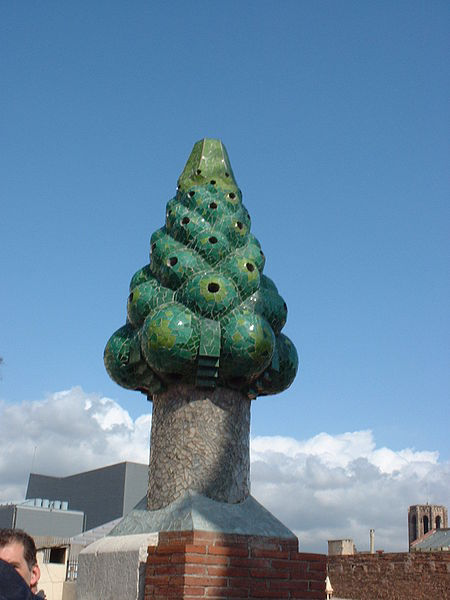 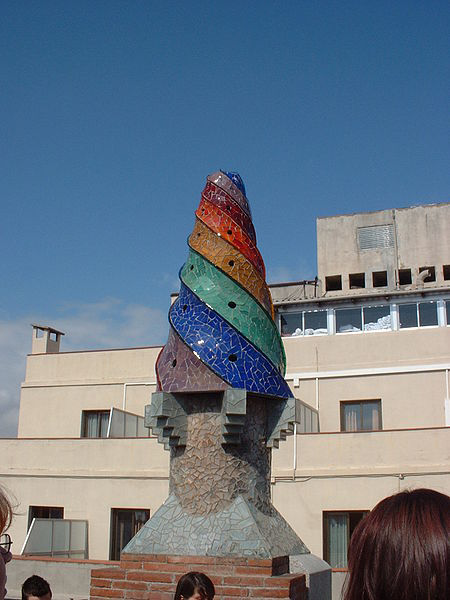 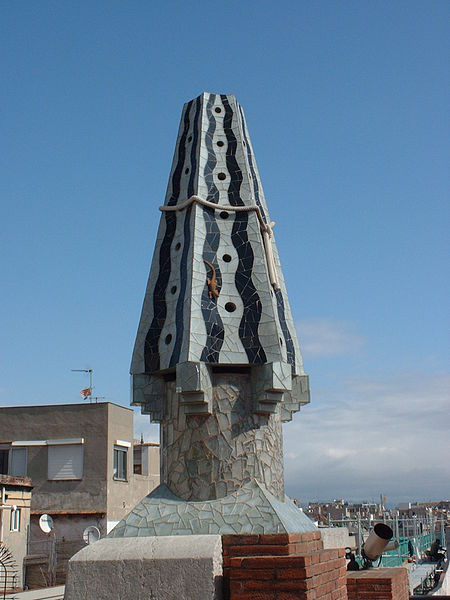 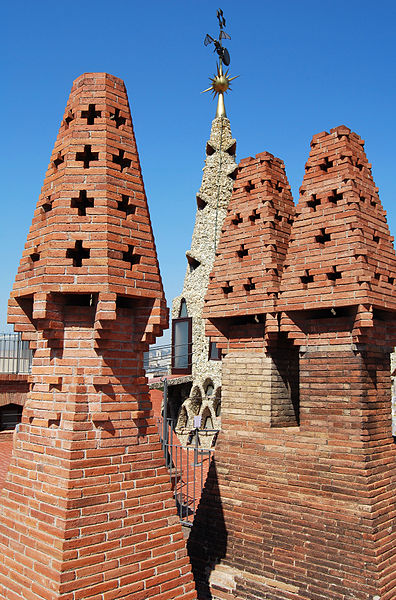 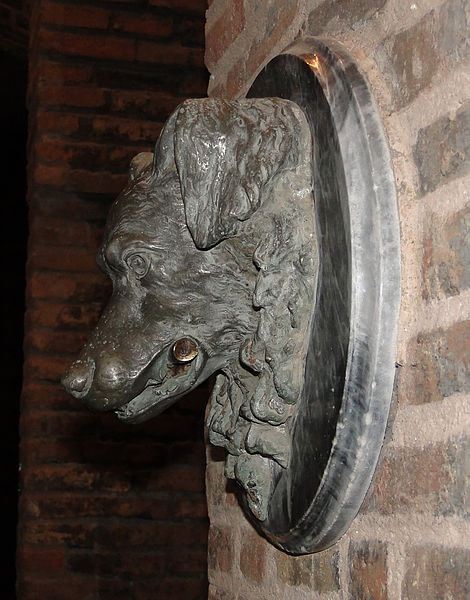 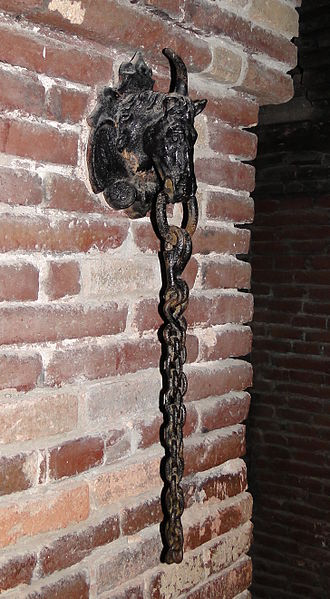 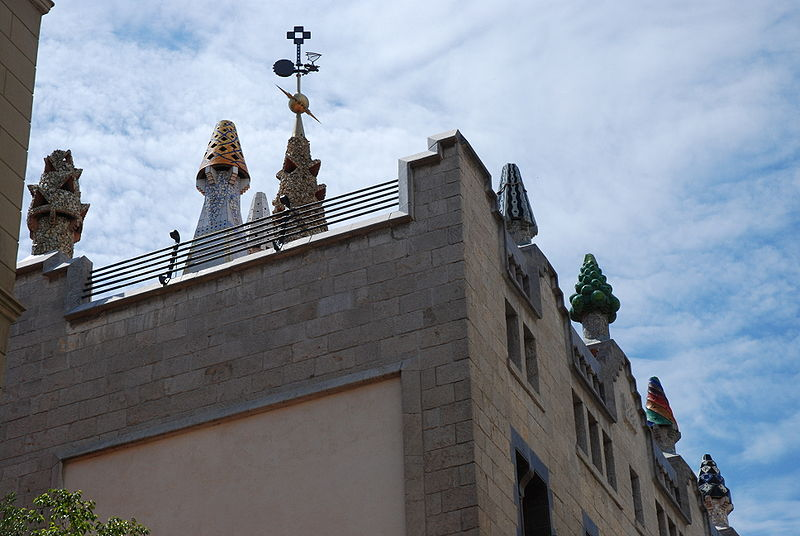 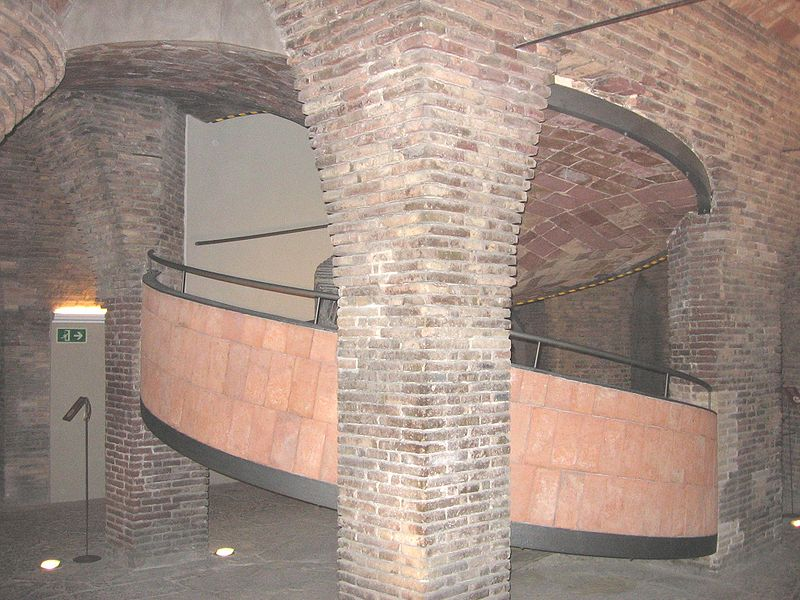 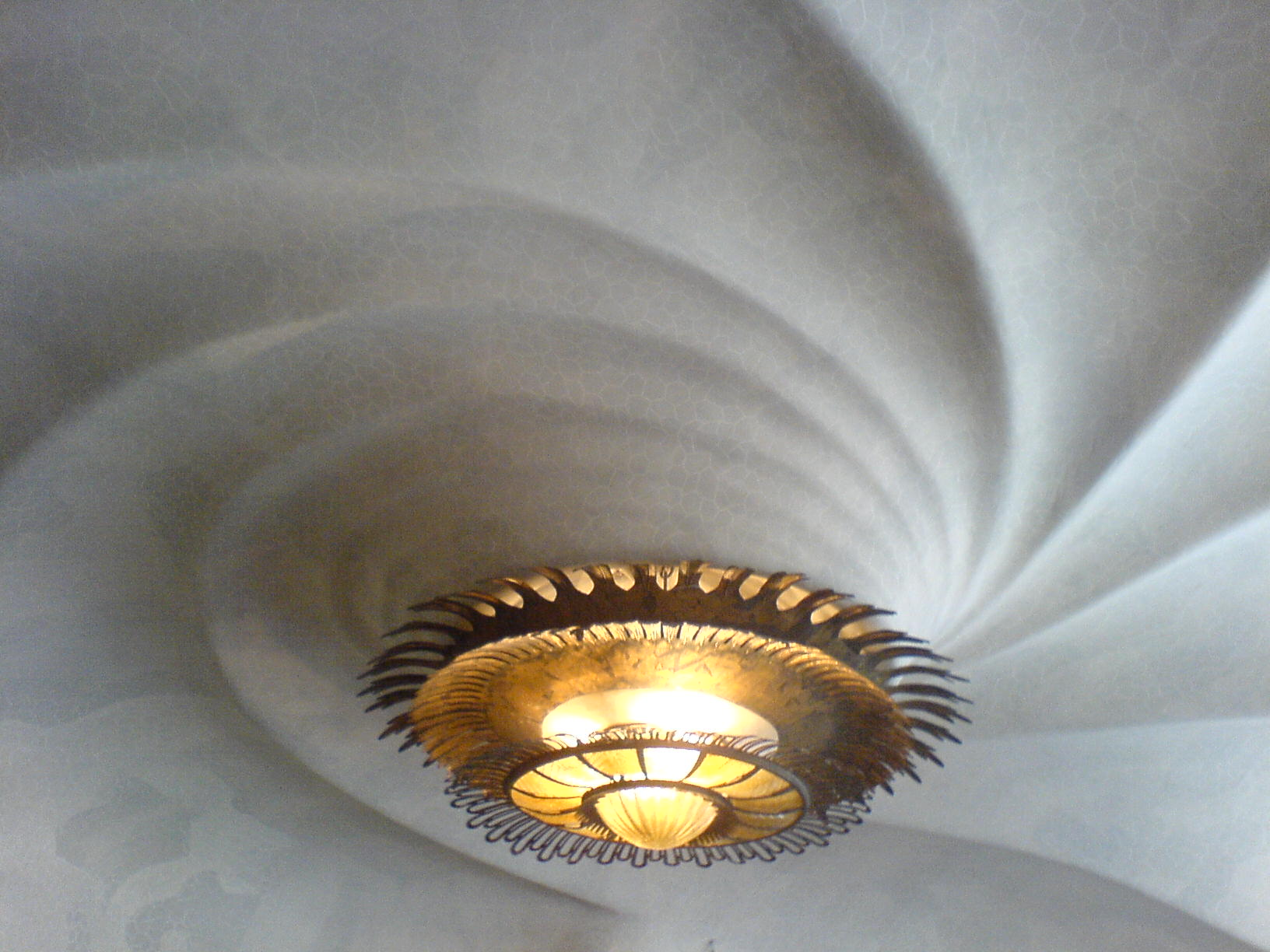 Other Gaudi Designs
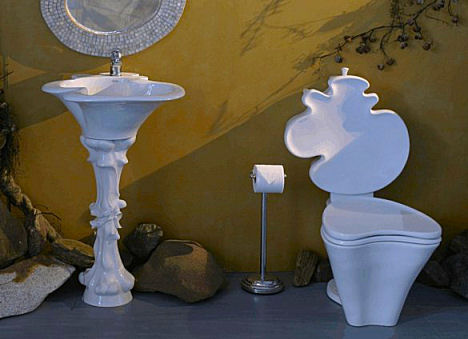 Bathroom Fixtures by Gaudi
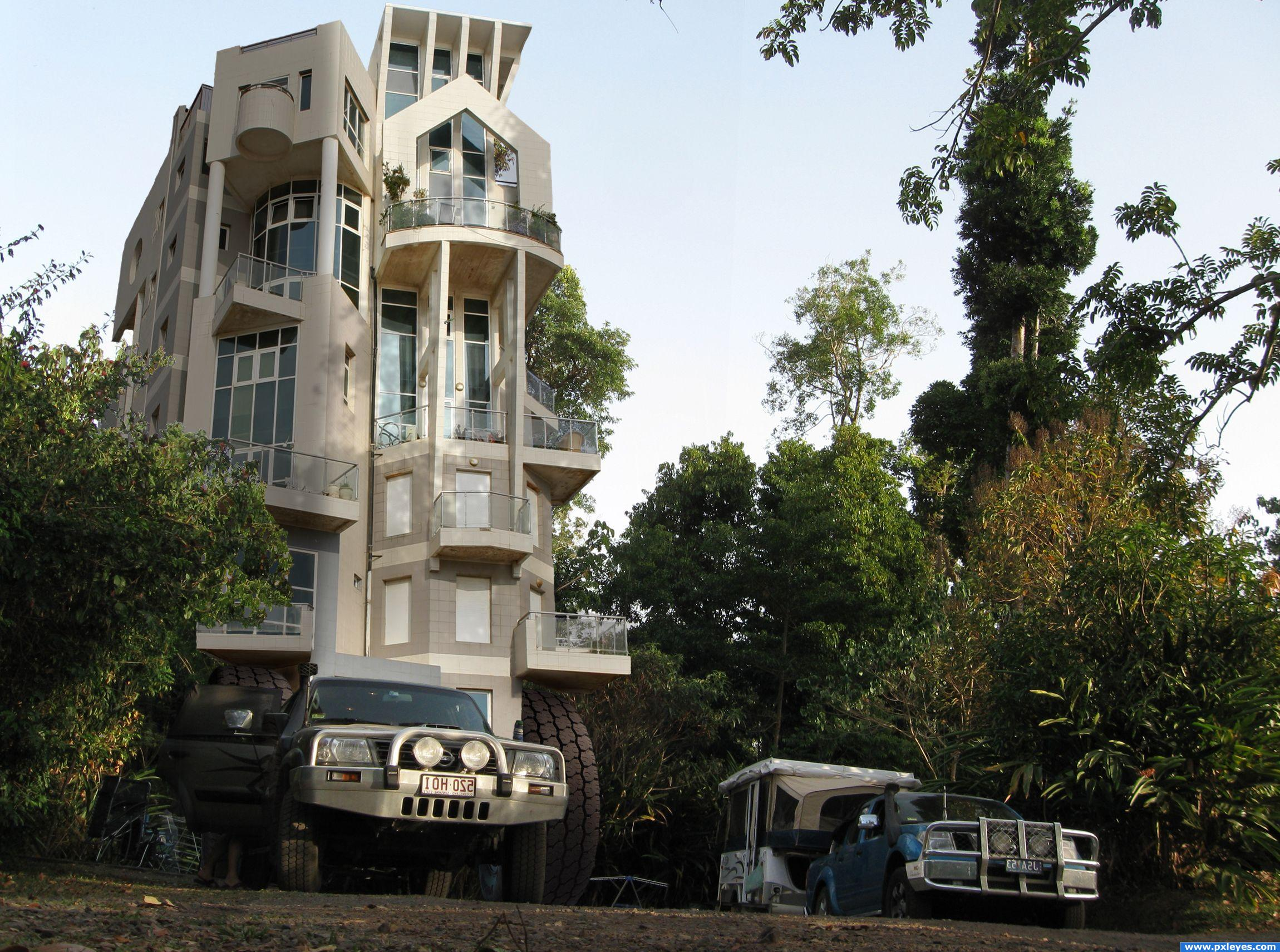 Luxury Caravan (RV)
Inspired by Gaudi
created by etherwarrior
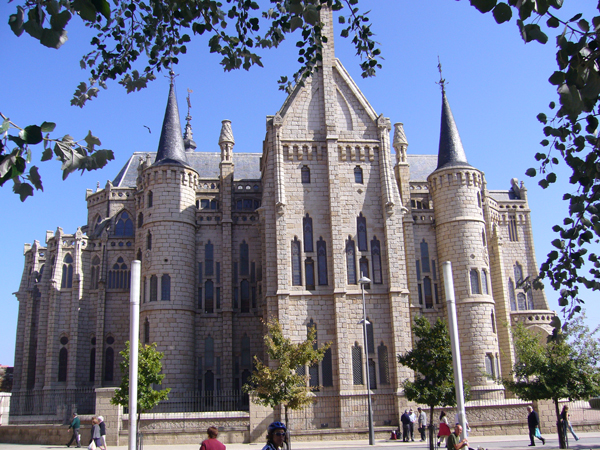 The Gaudi bishop's palace in Astorga
Casa Botines by Antoni Gaudí, 1891 to 1892, León, Spain
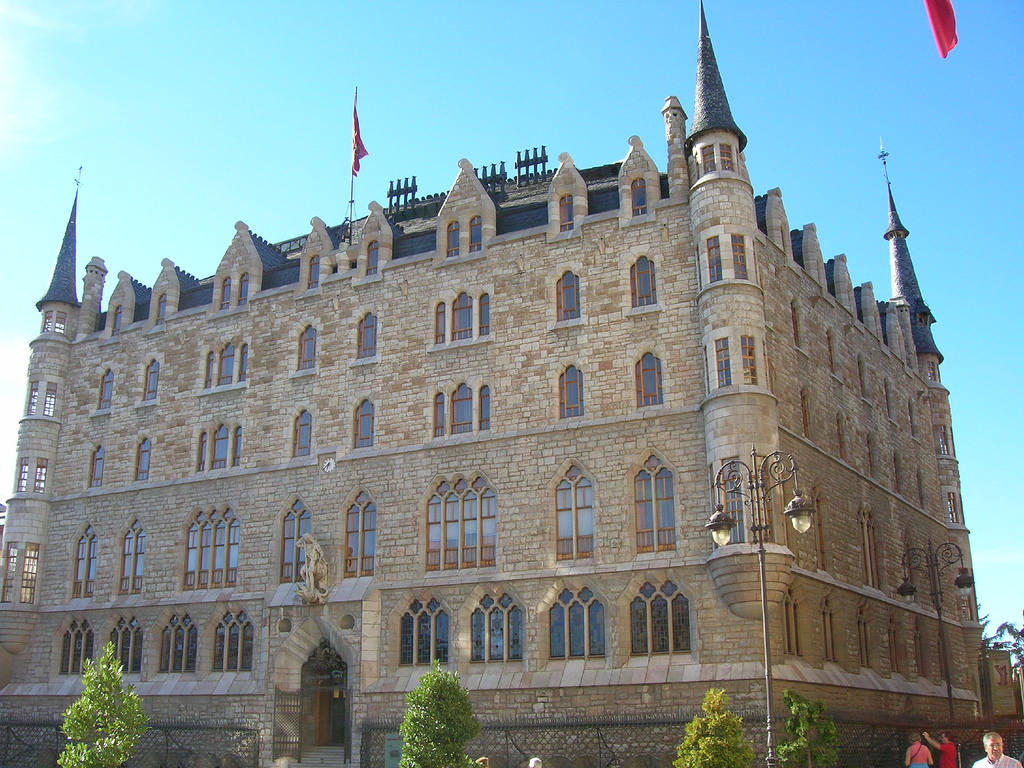 Furniture designed by Gaudi for his buildings
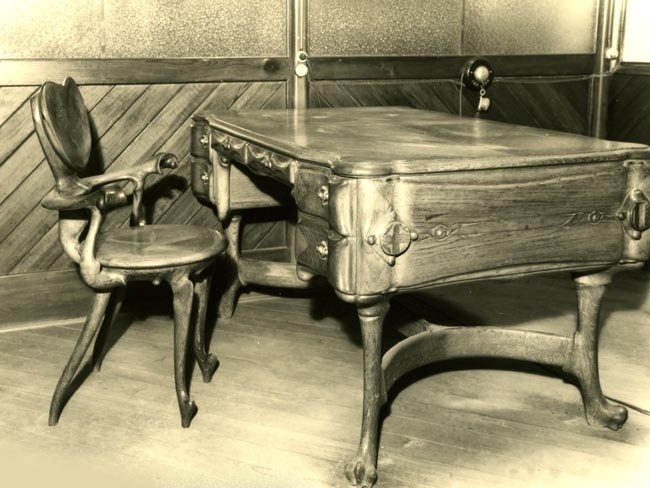 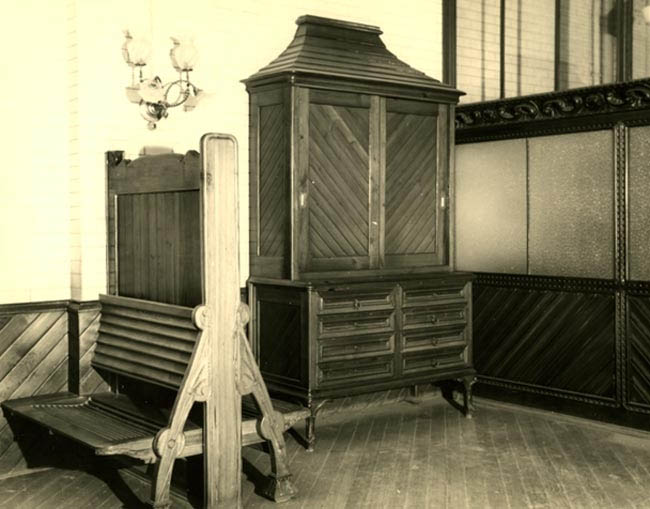 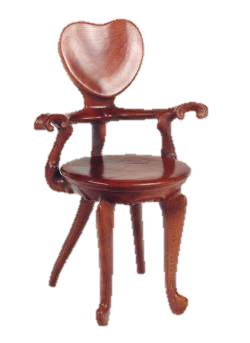 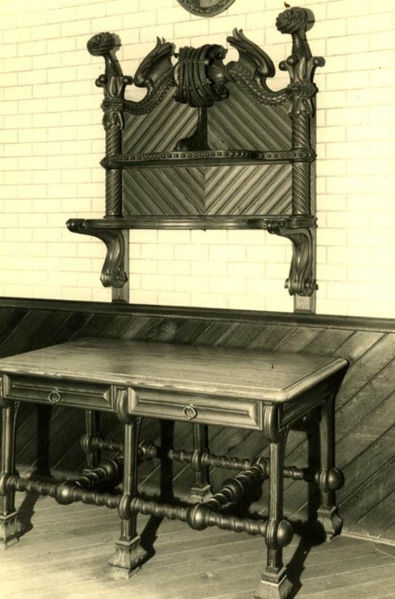 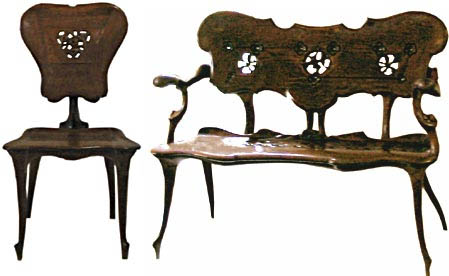 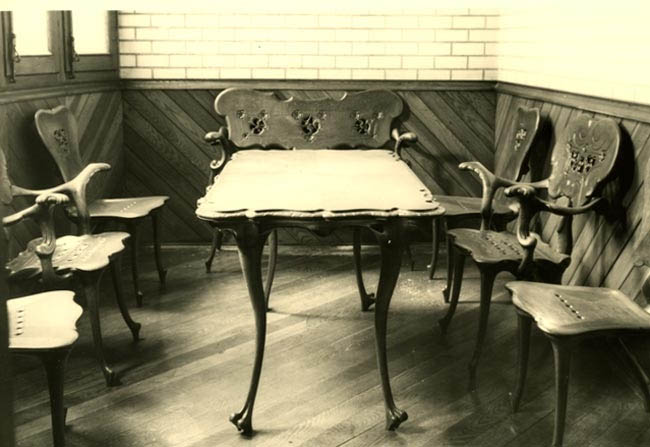 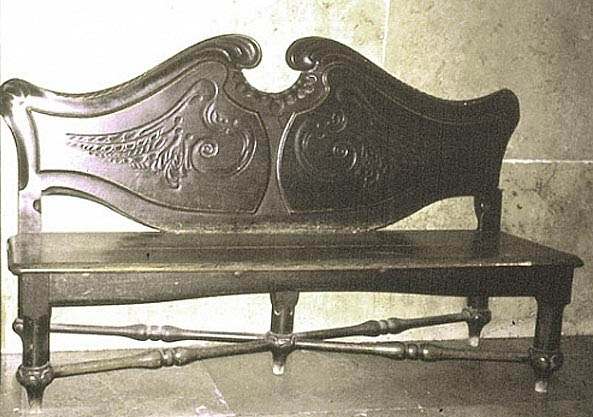 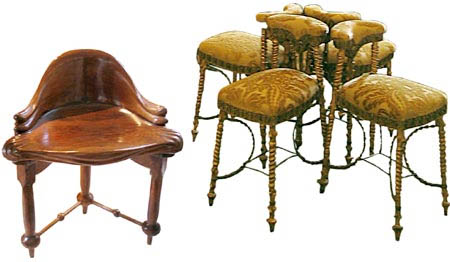